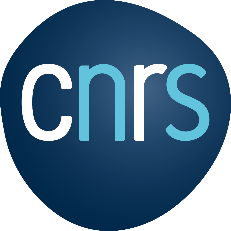 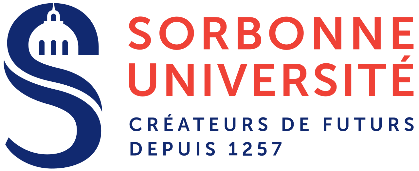 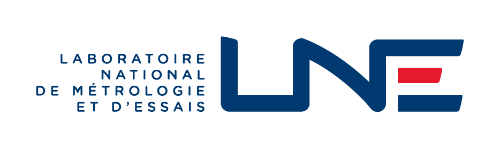 Search for dark matter through Stark effect measurement with Rydberg atoms in microwave cavities
J. Gué, A. Hees, R. Le Targat, J. Lodewyck, P. Wolf
SYRTE
SYstèmes Références Temps-Espace, CNRS, Observatoire de Paris, Université PSL, Sorbonne Université, LNE
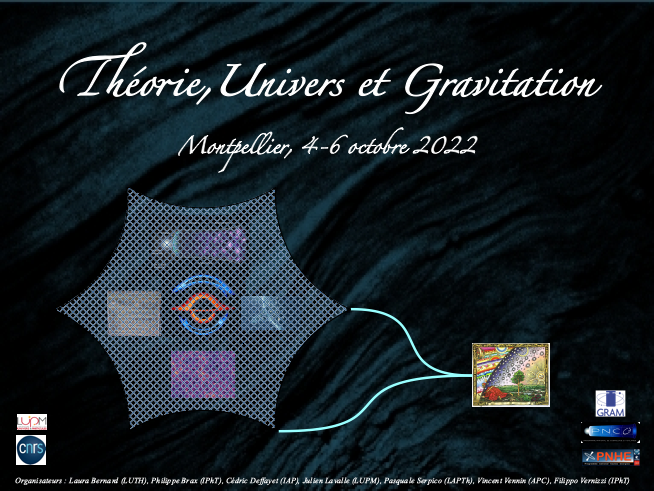 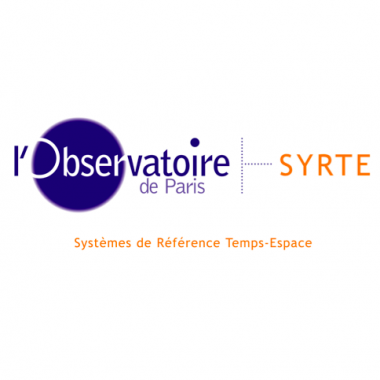 Théories Univers et Gravitation, Montpellier
October 6th 2022
1
[Speaker Notes: Thank the organizers
Talk centered on one DM model : DP
Proposition of an experiment for the detection of DP, modelled with the team, at SYRTEThis is a proposal and not the description of an experiment already done.]
Why do we need Dark Matter ?
Explains astrophysical observations at different scales : 
Galactic scale(velocity rotation curves, weak lensing,…)


Galactic cluster scale (bullet cluster, strong lensing,…)


Cosmological scale  (CMB, structure formation,…)
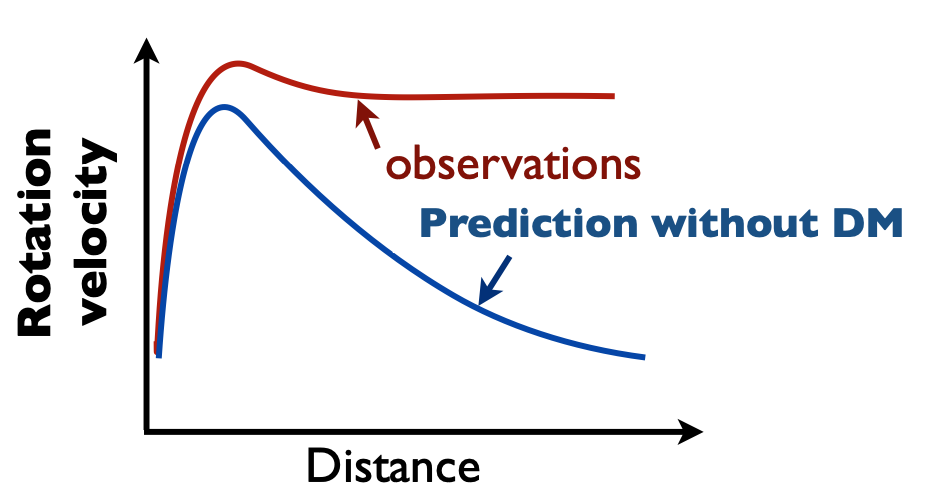 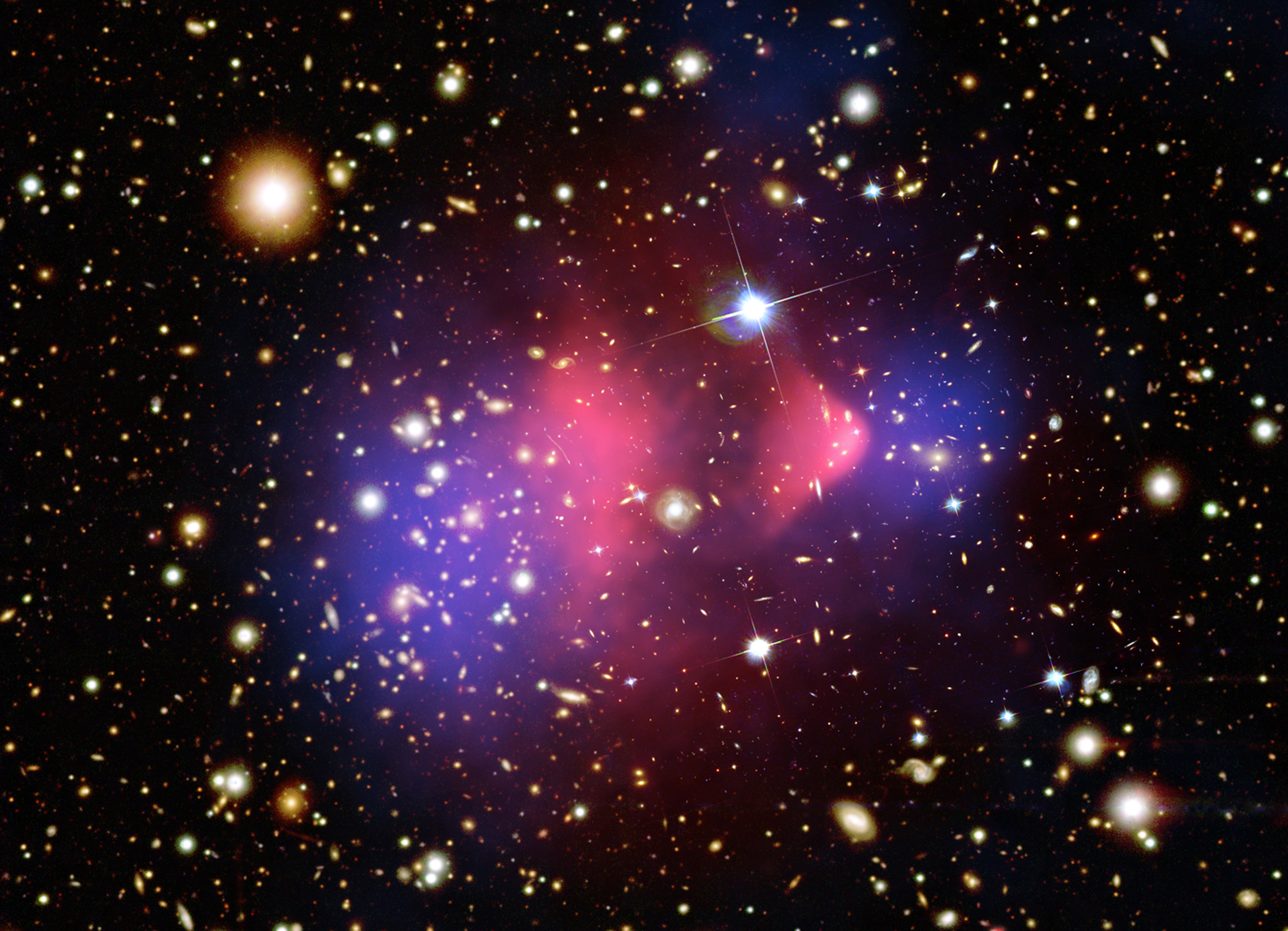 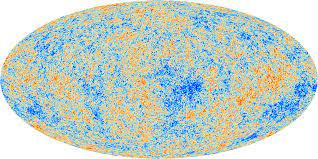 ESA
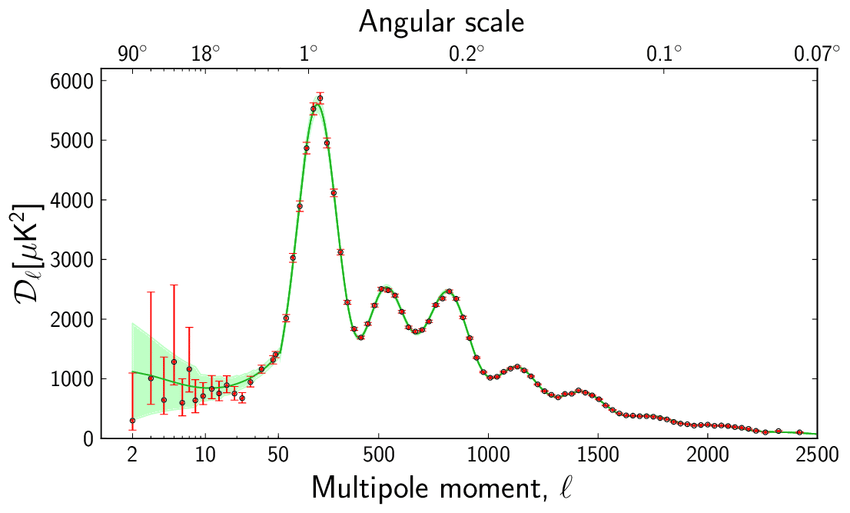 2
[Speaker Notes: Different astroophysical observation need DM such as :
Galactic scale :example :Rotation velocity curves of stars around center of gaalxies (which appear to be too fast for the amount of luminous matter)
Galactic cluster scale : example :gravitational lensing (does not follow the gas but something else (bullet cluster))
Cosmo scale : example : Power spectrum of CMB shows that around 26% of energy density of universe is non baryonic
 We know the macroscopic (gravitational) interaction of DM but Interests in knowing what would be its microscopic nature and interactions]
Classes of DM
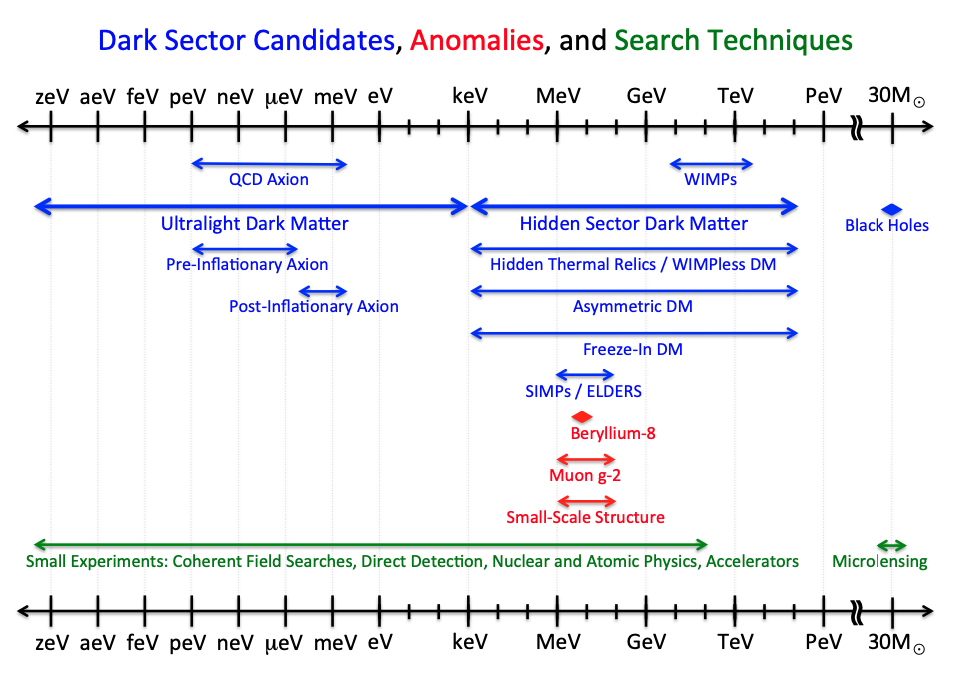 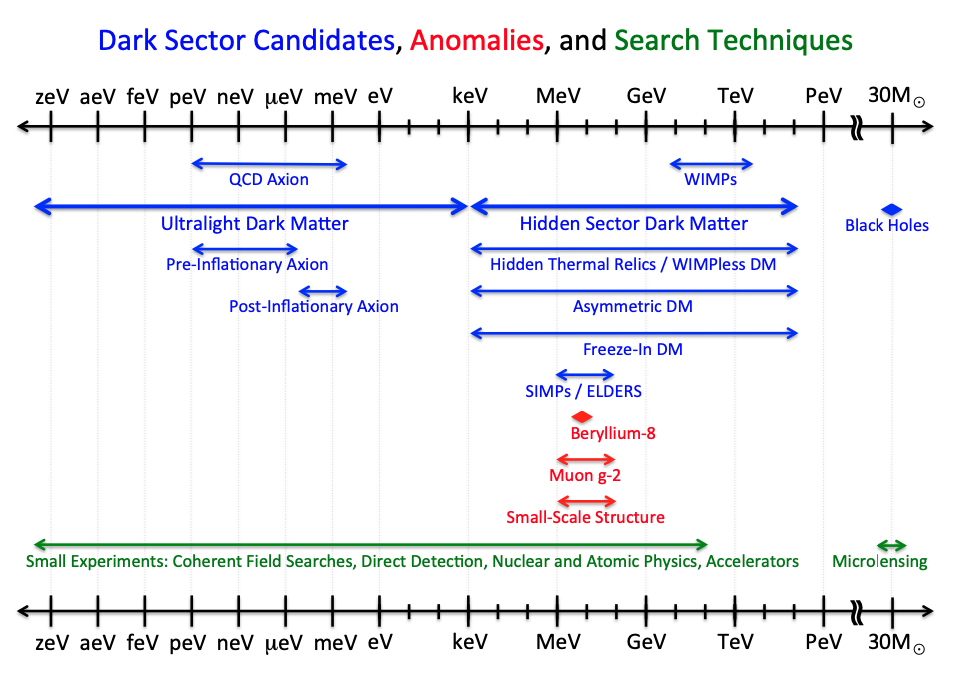 ULDM mass interval
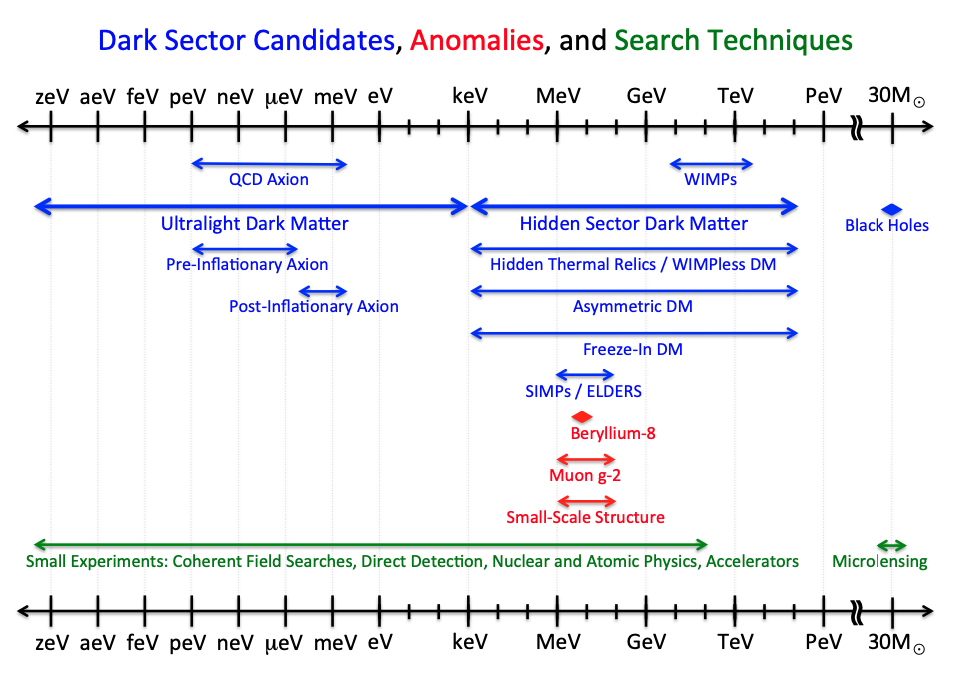 3
Fig. 1 from US cosmic vision : new idea for Dark Matter 2017, Arxiv:1707:04951
[Speaker Notes: Different classes of DM following the mass
Most famous one is WIMP (supersymmetric theories with mass around GeV)  massive enough to be detected in particle accelerators through recoiling
Another interesting class of DM is ULDM with masses much smaller (lower than keV)  need other kind of experiments to detect it
We will be interested in ULDM models with mass around the microeV range (shown in orange)]
Ultralight Dark Matter (ULDM) models
Occupation number 
in phase space
Inspired from Tourrenc et al, Arxiv:quantum-ph/0407187, 2004
Scalar field (Dilatons,...)
Pseudo-scalar field (Axions,…)
Vector field (Dark photons (DP),...)
4
[Speaker Notes: ULDM models : Here, occupation number in phase space as function of mass, density, velocity
With DM parameters and considering mass < 10 eV  occupation number > 1 meaning that the particle has to be bosonic
Additionnally of m << eV (which is our case in the microeV range), occupation number >> 1, meaning that the field can be treated classically (interactions etc…)
What are the different ULDM models : scalar fields, pseudo scalar fields, and vector fields, such as DP]
Does DP induce oscillating electric field ?
Kinetic mixing coupling
EM field
DP field
DP strength tensor
EM strength tensor
Horns et al. JCAP, 2013
5
[Speaker Notes: In this model DP coupled to photons through kinetic coupling chi
modifies field equations of photons and generates standard electric field filling the whole space with this form. Oscillates at the compton freuqnecy of the DP field which in our case correpsonds to the mass.
This electric field we want to detect or constraint chi
Amplitude of electric field related to DM energy density.


(Basically, a non zero amplitude of DP and coupling to photon chi will induce a non zero oscillating electric field)]
Resonant cavity and why using it in this context ?
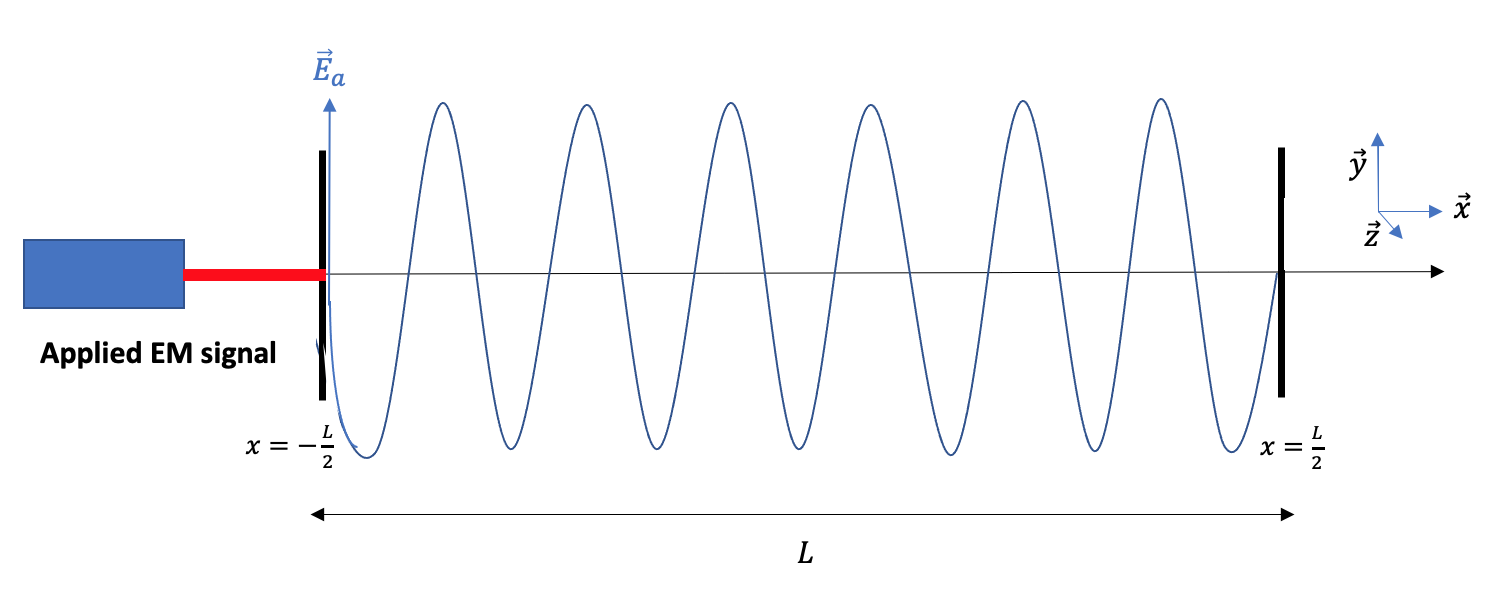 Fig. 2 :  Signal appliedinside a microwave cavity, with the appropriate frequency such that a resonance occurs.
6
[Speaker Notes: Device with metallic mirrors where EM waves with appropriate frequency in the microwave range can enter in resonance inside it, in which case a standing wave is created 
boundary conditions required at the mirrors edge so that the total field cancels.
Explanation of the scheme : here we have the resonant conditions -> standing waveIdeal cavity : photons never absorbed bounced back inside the cavity and energy goes to infinity. In reality, loss of energy characterized by Q. Cavity is simply a resonator  with amplitude amplification factor QIn the context of the DP theory, the additional electric field present everywhere will act as another initial wave and might produce resonance inside the cavity if it has the appropriate frequency founding idea of the experiment]
The experiment : Setup using microwave signal
We can either measure the DM electric field directly…



…or measure the square of the total electric field
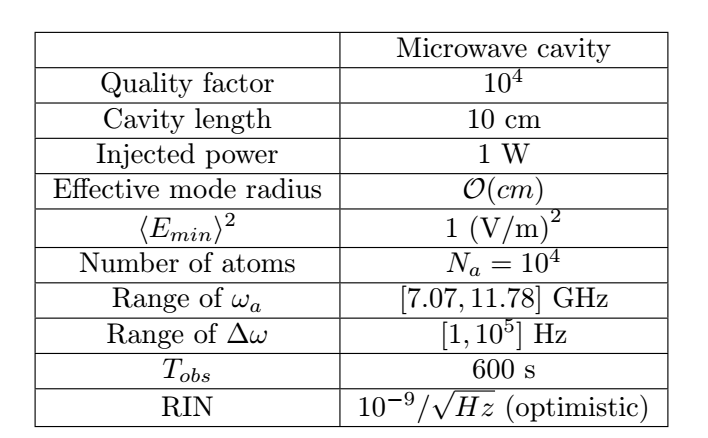 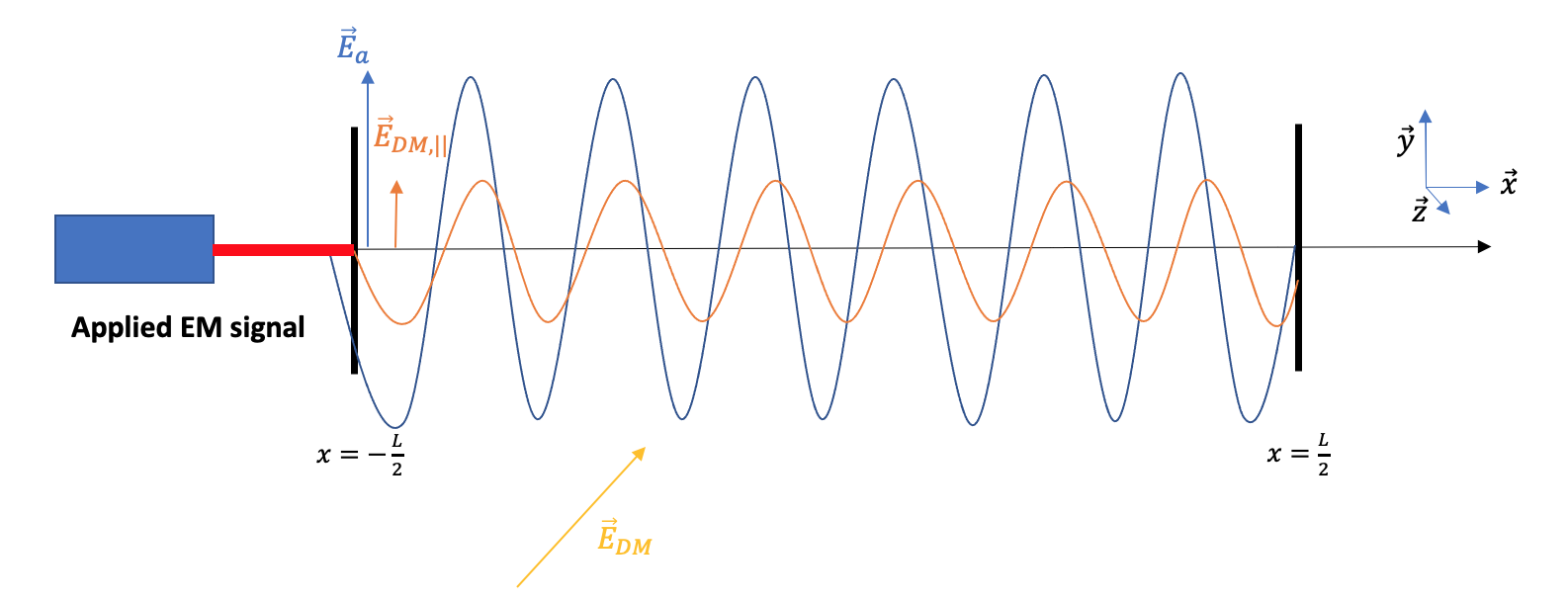 Applied field contrib.
DM field contrib. (small)
Fig. 3 : A microwave signal sent inside a resonant cavity, with a frequency close to the one of the hypothetical DP.
✓
Oscillation too fast/Amplitude too small
[Speaker Notes: So let’s look at it : same scheme as before with applied frequency+electric field induced by the mirrors due to the DP field.  
Different measurement possible : the total electric field inside the cavity,which is not interesting to study as different terms which oscillate quickly so not detectable for the resolution we want (Rydberg) + amplitude of DP electric field supposed extremely smallHowever, amplitude squared, terms oscillating at twice the DM and applied frequencies but also cross terms, in particular one oscillating at difference of frequencies that can be detected.
We need Dm frequency such that delta < sampling freq.
This term can be possibly super high in amplitude since it is propto amplitude of applied electric field or injected power. 

ajouter que pour chaque méthode, la detection est soit antenne soit atomes
peut etre enlever le tableau 
écrire d'abord E_T avec juste DM dire trop petit puis dire on ajouter E_a et parler de E^2]
The experiment : Setup using microwave signal
7
[Speaker Notes: So let’s look at the experiment specifically : what we can do if we consider the DP field is to try to detect this field directly. What we can do is apply an external field E_a and measure the square of the total electric field inside the cavity (DM and applied field contributing)
Scheme : blue, contribution from the applied field and orange from the DP electric field.This way, we still have trms oscillating too fast/amplitude too small but also cross terms, in particular one oscillating at difference of frequencies that can be detected.
The applied field which works as an amplificator for the DM field.]
The experiment : Setup using microwave signal
We can either measure the DM electric field directly…
DM field contrib. (small)
7
[Speaker Notes: So let’s look at the experiment specifically : what we can do if we consider the DP field is to try to detect this field directly. What we can do is apply an external field E_a and measure the square of the total electric field inside the cavity (DM and applied field contributing)
Scheme : blue, contribution from the applied field and orange from the DP electric field.This way, we still have trms oscillating too fast/amplitude too small but also cross terms, in particular one oscillating at difference of frequencies that can be detected.
The applied field which works as an amplificator for the DM field.]
The experiment : Setup using microwave signal
We can either measure the DM electric field directly…
DM field contrib. (small)
…or apply an external field and measure the square of the total electric field
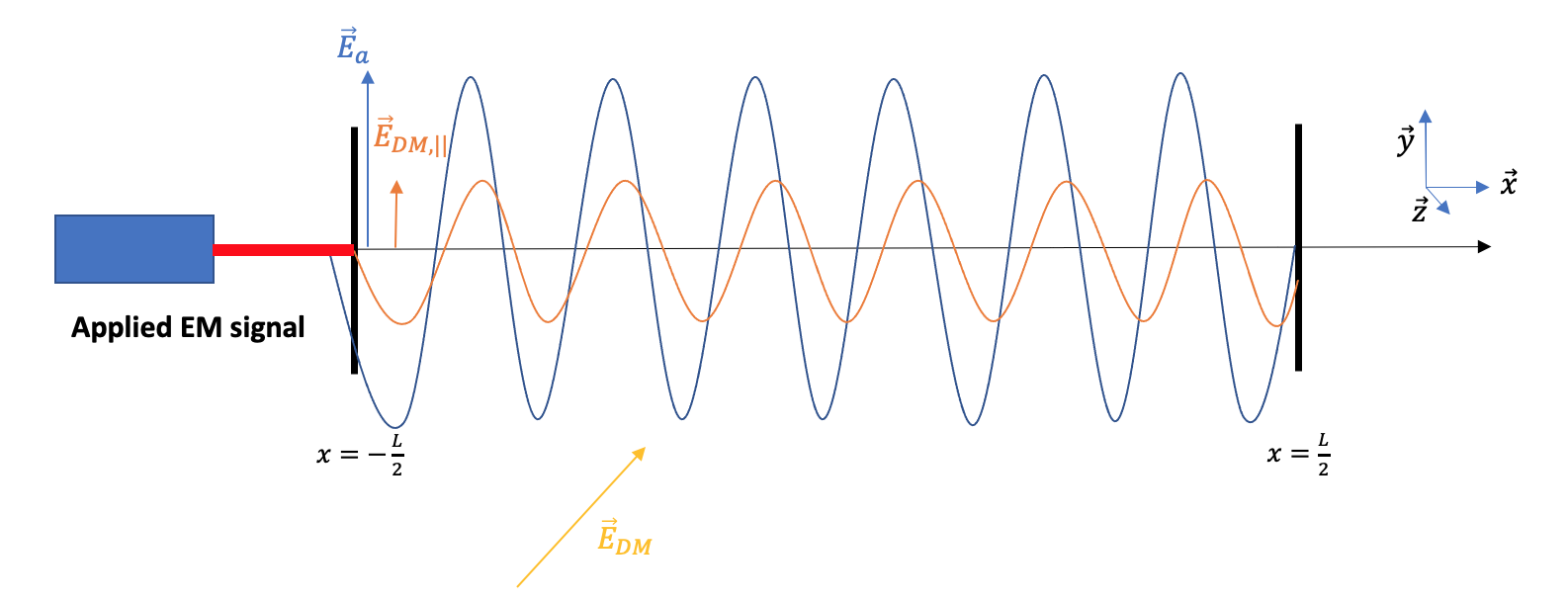 Fig. 3 : A microwave signal sent inside a resonant cavity, with a frequency close to the one of the hypothetical DP.
✓
Oscillation too fast/Amplitude too small
7
[Speaker Notes: So let’s look at the experiment specifically : what we can do if we consider the DP field is to try to detect this field directly. What we can do is apply an external field E_a and measure the square of the total electric field inside the cavity (DM and applied field contributing)
Scheme : blue, contribution from the applied field and orange from the DP electric field.This way, we still have trms oscillating too fast/amplitude too small but also cross terms, in particular one oscillating at difference of frequencies that can be detected.
The applied field which works as an amplificator for the DM field.]
The experiment : Setup using microwave signal
We can either measure the DM electric field directly…
DM field contrib. (small)
…or apply an external field and measure the square of the total electric field
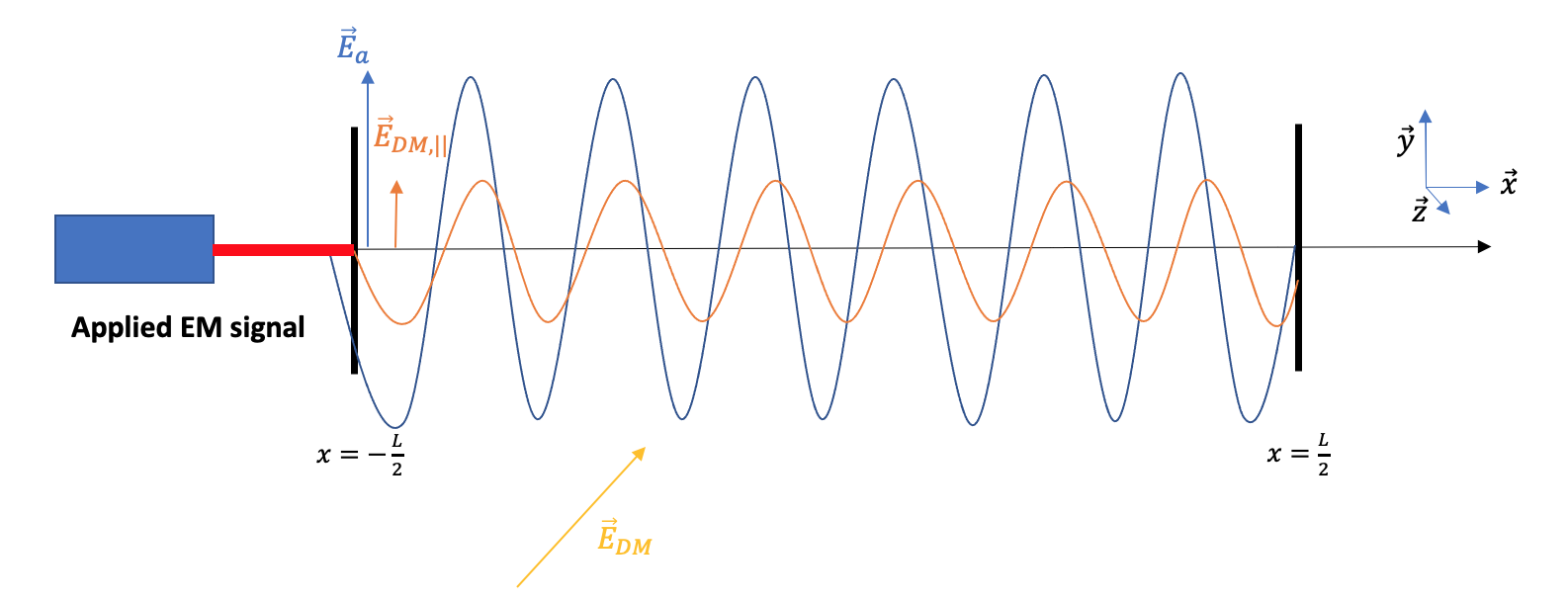 Fig. 3 : A microwave signal sent inside a resonant cavity, with a frequency close to the one of the hypothetical DP.
✓
Oscillation too fast/Amplitude too small
7
[Speaker Notes: So let’s look at the experiment specifically : what we can do if we consider the DP field is to try to detect this field directly. What we can do is apply an external field E_a and measure the square of the total electric field inside the cavity (DM and applied field contributing)
Scheme : blue, contribution from the applied field and orange from the DP electric field.This way, we still have trms oscillating too fast/amplitude too small but also cross terms, in particular one oscillating at difference of frequencies that can be detected.
The applied field which works as an amplificator for the DM field.]
The experiment : Detection using Rydberg atoms
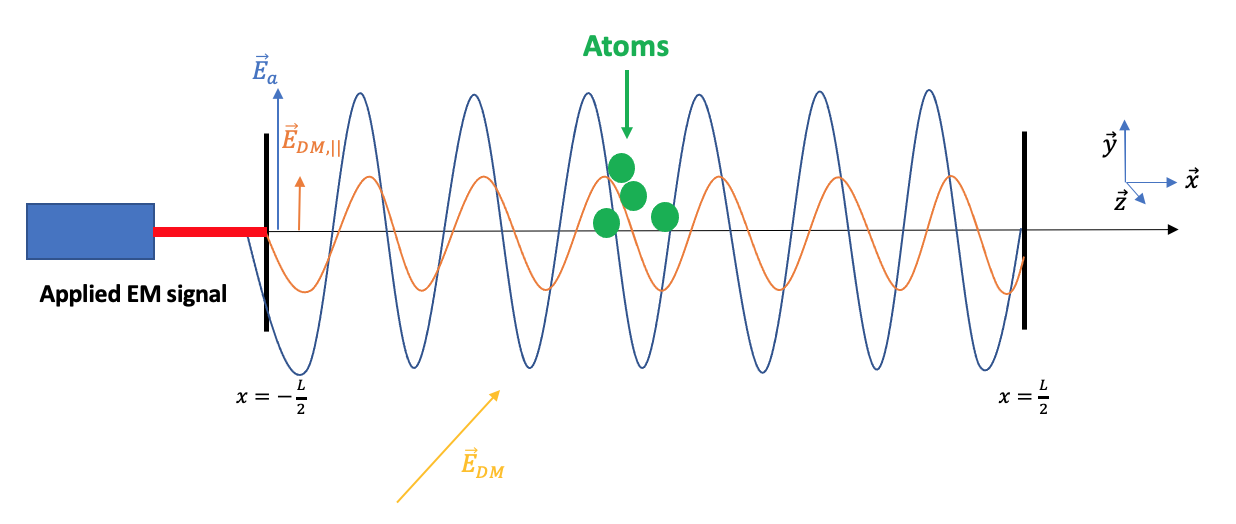 8
[Speaker Notes: observable to try to detect the DM electric field but how to measure it ? Stark Effect which characterizes the frequency shift of an atom from the application of electric field. 
(Use of stark effect because this effect is sensitive to E^2.)
To do so, w could use regular atomic clocks which have a very good resolution but not high sensitivity on E^2. Another possibility is to use of rydberg atoms for this purpose which are atoms with high principal quantum number n, implying that electrons are usually not as much bounded to the nucleus as regular atoms. One of the consequences of that is an exaggerated response to electric field.
They have lot of advantages
The experimental method is simple : 
This way, large window of mass scanable]
The experiment : Experimental methodology
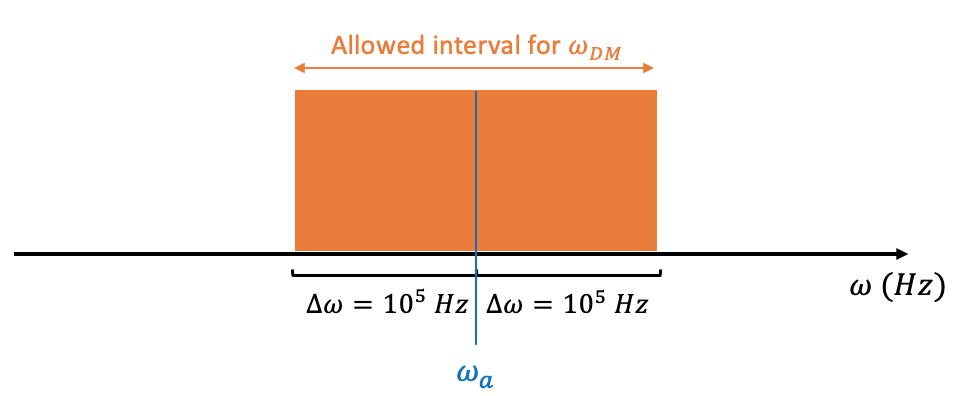 N times
9
[Speaker Notes: observable to try to detect the DM electric field but how to measure it ? Stark Effect which characterizes the frequency shift of an atom from the application of electric field. 
(Use of stark effect because this effect is sensitive to E^2.)
To do so, w could use regular atomic clocks which have a very good resolution but not high sensitivity on E^2. Another possibility is to use of rydberg atoms for this purpose which are atoms with high principal quantum number n, implying that electrons are usually not as much bounded to the nucleus as regular atoms. One of the consequences of that is an exaggerated response to electric field.
They have lot of advantages
The experimental method is simple : 
This way, large window of mass scanable]
Rough estimation of the experiment’s sensitivity
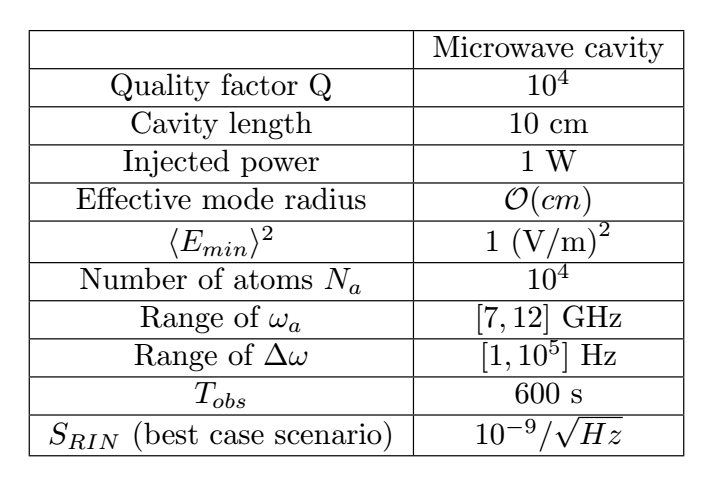 10
[Speaker Notes: Now, what is the experiments sensitivity ? different sources of noise and how do they impact the sensitivity of the experiment.
First source of noise is statistical noise For Rydberg Sr atoms, this noise is equivalent to a minimal detectable field power of 1 (V/m)^2
plots : exclusion plots of current dark photons searches through chi coupling with photons. Different experiments : indirect ones (cosmo in blue and astro in green) and direct ones (lab experiments in red).
Now if we zoom in this part, we have different experiments and we see the constraint on chi from this experimentSmall remark : two different constraints related to 1st and 3rd cavity resonance.
I will now show only the constraints from lab experiments and I discard the CMB constraint on purpose. We see that at this point, experiment allows to scan new regions of the plot compared to other lab experiments.]
Rough estimation of the experiment’s sensitivity
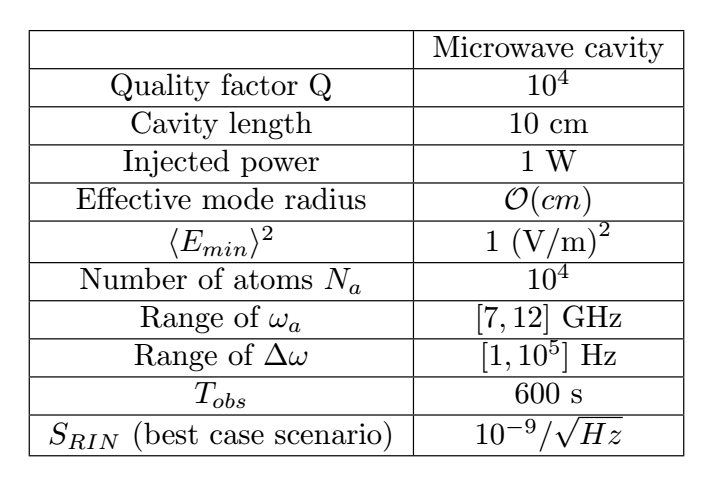 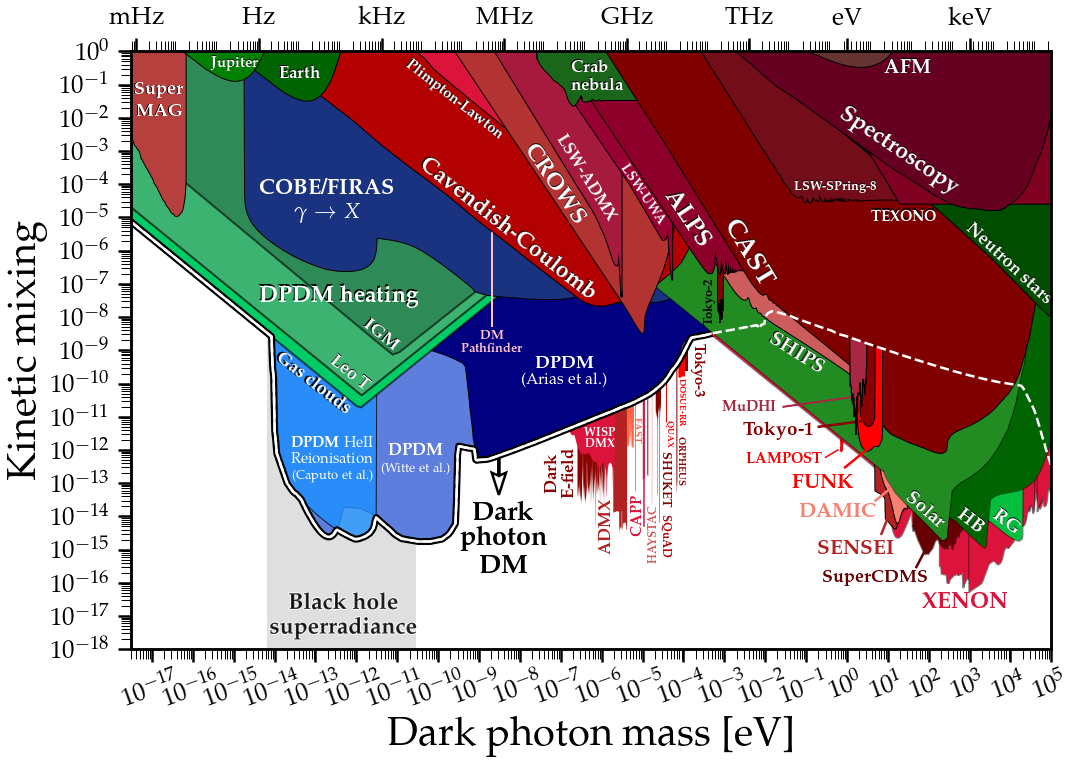 From C. O’Hare : https://github.com/cajohare
10
[Speaker Notes: Now, what is the experiments sensitivity ? different sources of noise and how do they impact the sensitivity of the experiment.
First source of noise is statistical noise For Rydberg Sr atoms, this noise is equivalent to a minimal detectable field power of 1 (V/m)^2
plots : exclusion plots of current dark photons searches through chi coupling with photons. Different experiments : indirect ones (cosmo in blue and astro in green) and direct ones (lab experiments in red).
Now if we zoom in this part, we have different experiments and we see the constraint on chi from this experimentSmall remark : two different constraints related to 1st and 3rd cavity resonance.
I will now show only the constraints from lab experiments and I discard the CMB constraint on purpose. We see that at this point, experiment allows to scan new regions of the plot compared to other lab experiments.]
Rough estimation of the experiment’s sensitivity
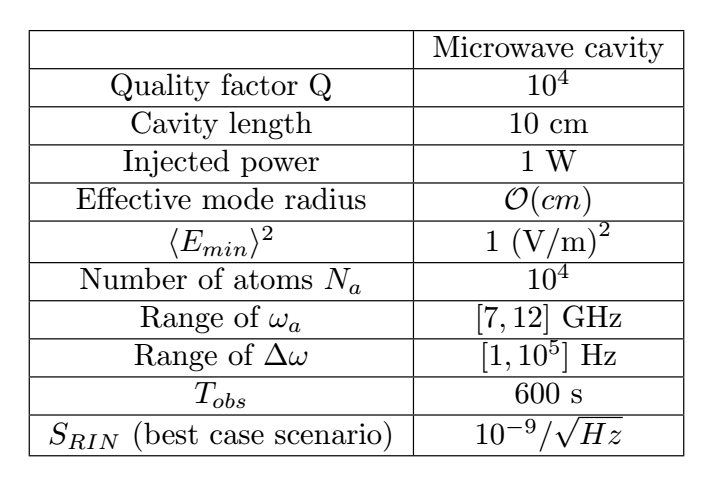 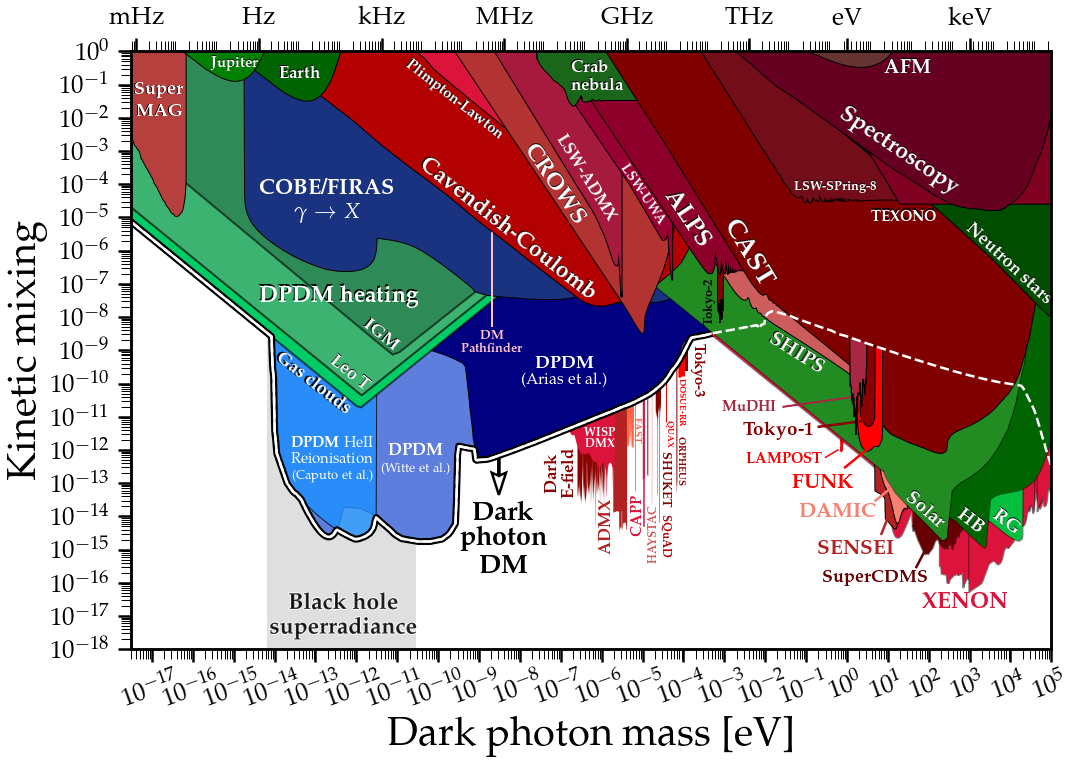 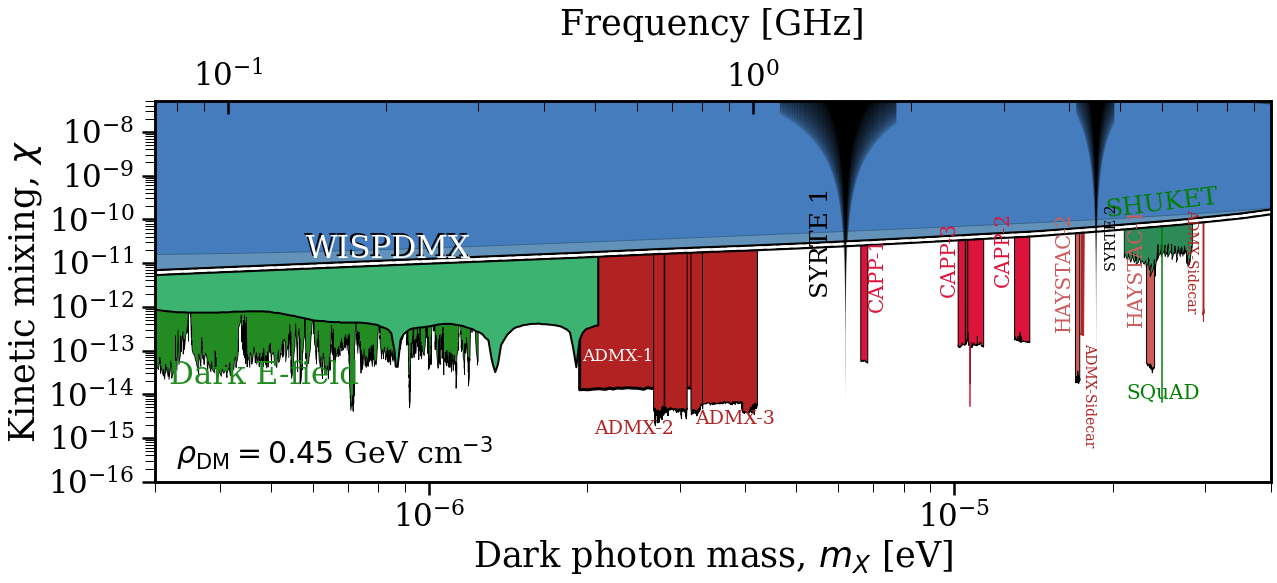 From C. O’Hare : https://github.com/cajohare
10
[Speaker Notes: Now, what is the experiments sensitivity ? different sources of noise and how do they impact the sensitivity of the experiment.
First source of noise is statistical noise For Rydberg Sr atoms, this noise is equivalent to a minimal detectable field power of 1 (V/m)^2
plots : exclusion plots of current dark photons searches through chi coupling with photons. Different experiments : indirect ones (cosmo in blue and astro in green) and direct ones (lab experiments in red).
Now if we zoom in this part, we have different experiments and we see the constraint on chi from this experimentSmall remark : two different constraints related to 1st and 3rd cavity resonance.
I will now show only the constraints from lab experiments and I discard the CMB constraint on purpose. We see that at this point, experiment allows to scan new regions of the plot compared to other lab experiments.]
Rough estimation of the experiment’s sensitivity
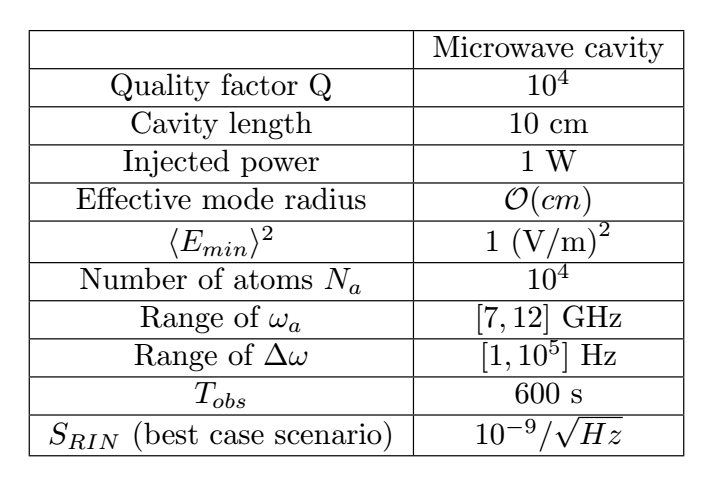 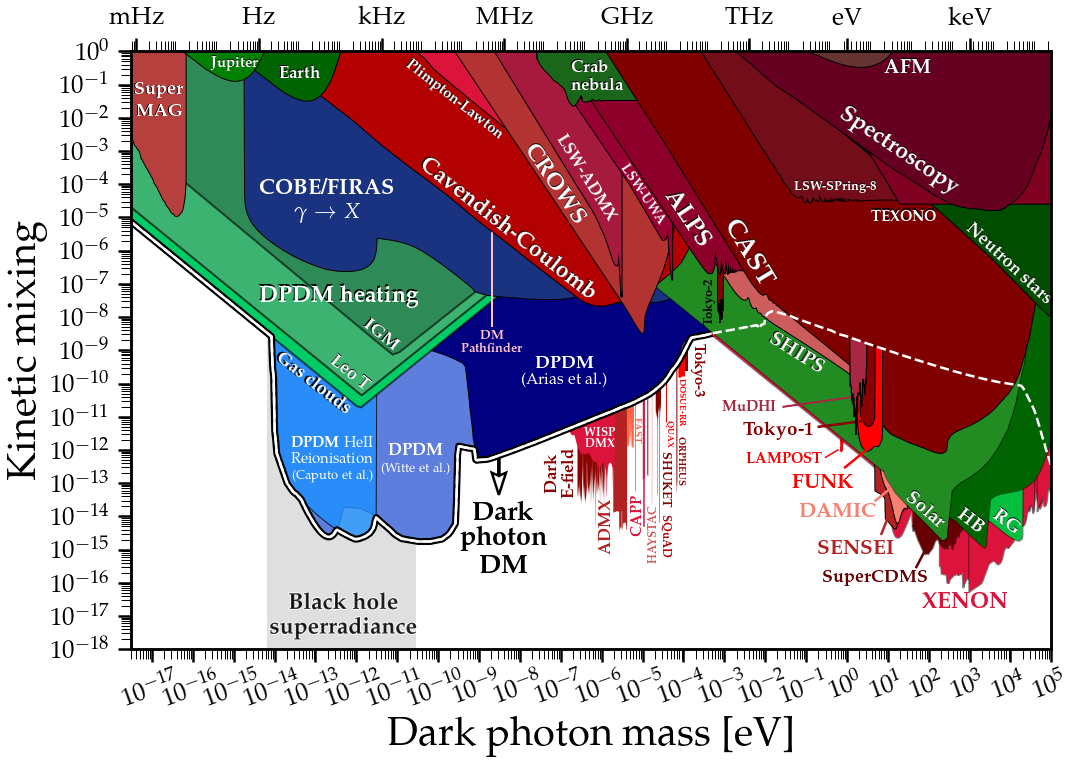 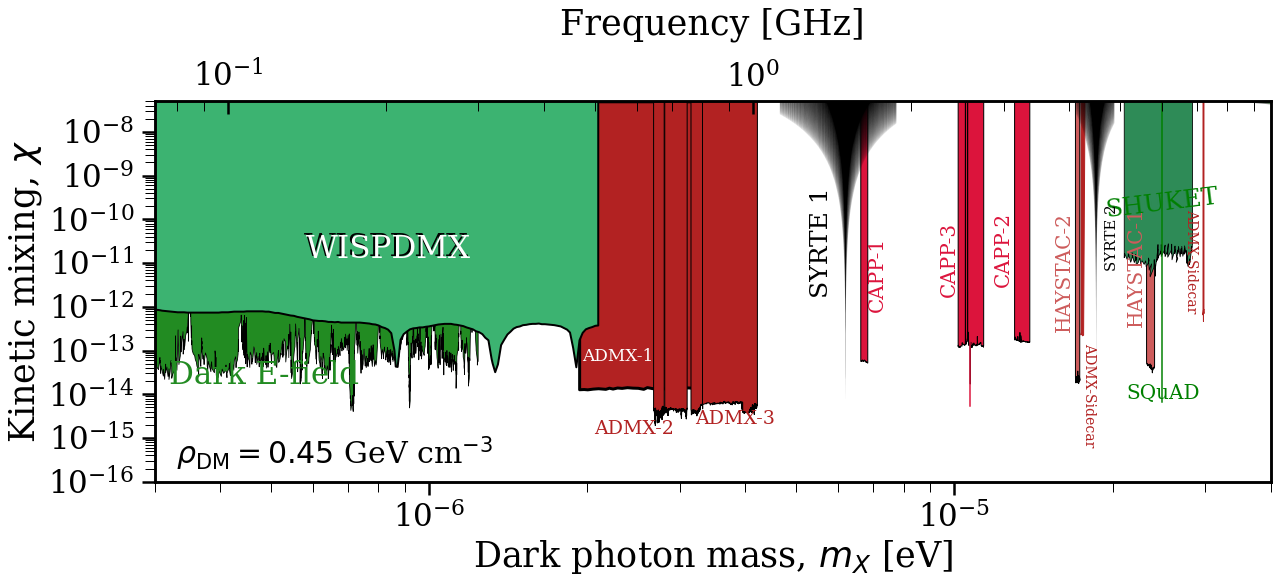 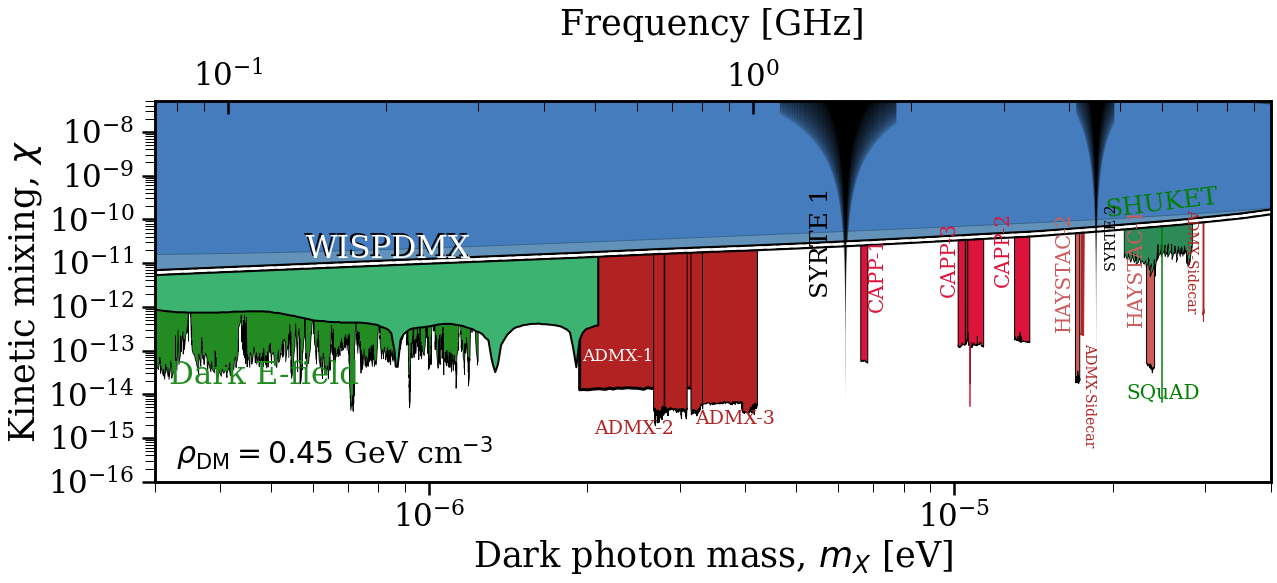 From C. O’Hare : https://github.com/cajohare
10
[Speaker Notes: Now, what is the experiments sensitivity ? different sources of noise and how do they impact the sensitivity of the experiment.
First source of noise is statistical noise For Rydberg Sr atoms, this noise is equivalent to a minimal detectable field power of 1 (V/m)^2
plots : exclusion plots of current dark photons searches through chi coupling with photons. Different experiments : indirect ones (cosmo in blue and astro in green) and direct ones (lab experiments in red).
Now if we zoom in this part, we have different experiments and we see the constraint on chi from this experimentSmall remark : two different constraints related to 1st and 3rd cavity resonance.
I will now show only the constraints from lab experiments and I discard the CMB constraint on purpose. We see that at this point, experiment allows to scan new regions of the plot compared to other lab experiments.]
Rough estimation of the experiment’s sensitivity
11
[Speaker Notes: Another source of noise, a parasitic effect which acts as a systematic effect, related to the applied field amplitude fluctuation from the antenna.
To characterize it, we use the RIN (Relative Intensity Noise) Basically, we add a component propto Delta X_a in the total E field inside the cavity. 
This noise term oscillates with the same frequency as the applied field, meaning that close to resonances, its amplitude is enhanced in the same way as the applied field amplitude X_a. then ,the experimental limit is the systematic effect and we have approximately chi = RIN. No dependence on Q factor.
This means that we can either decrease the PSD of the noise or increase the experimental time to get a better constraint on chi]
Rough estimation of the experiment’s sensitivity
12
[Speaker Notes: Now let’s see the impact on the sensitivity. Previously, we has this, if we take into account this noise and taking an optimistic value for the PSD to be 10^-9/sqrt(Hz) with experimental time of 600s per individual applied frequency. We see not a dramatic difference, mainly, the sharp peak on the resonance is lost. Additionally, we now require the experimental time to be 600s to lower enough the RIN , while previously we could decrease T_obs as much as to 1 second, because Rydberg atoms are fast enough to make the measurement of E^2 in 1 second. This of course means that we need much more time to scan a significant window of masses.
But, all things considered, we still see an improvement on the current constraints compared to other lab experiment. For example, When taking into account everything, we could scan a window of masses from 5.9 to 6.5 micro eV in a month, what I shown in blue on the plot.]
Rough estimation of the experiment’s sensitivity
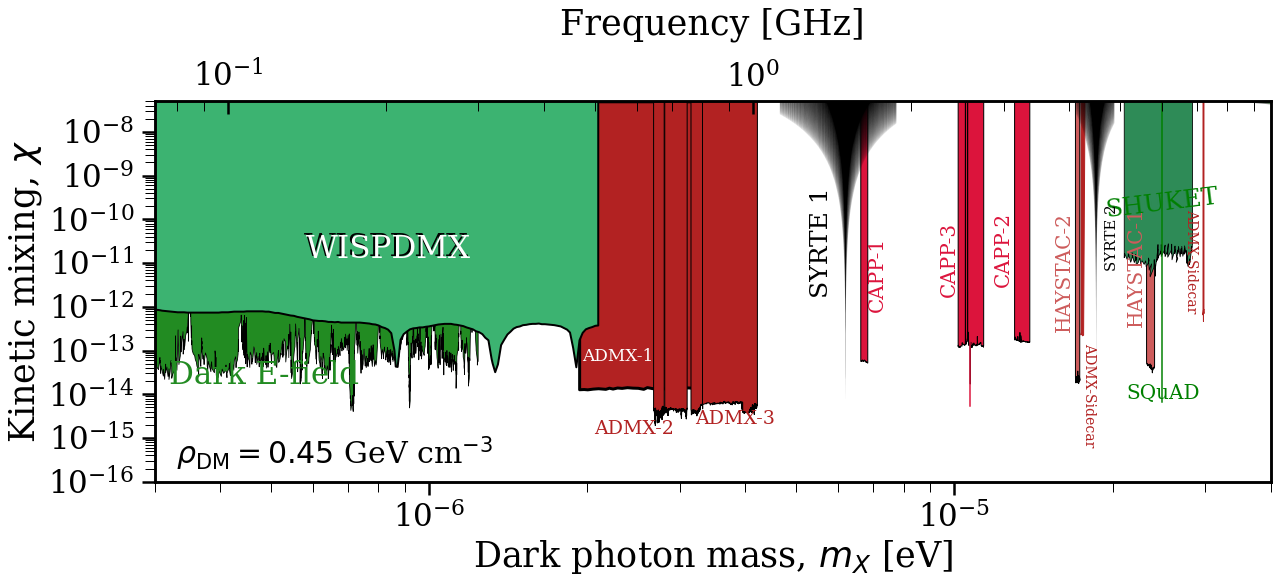 12
[Speaker Notes: Now let’s see the impact on the sensitivity. Previously, we has this, if we take into account this noise and taking an optimistic value for the PSD to be 10^-9/sqrt(Hz) with experimental time of 600s per individual applied frequency. We see not a dramatic difference, mainly, the sharp peak on the resonance is lost. Additionally, we now require the experimental time to be 600s to lower enough the RIN , while previously we could decrease T_obs as much as to 1 second, because Rydberg atoms are fast enough to make the measurement of E^2 in 1 second. This of course means that we need much more time to scan a significant window of masses.
But, all things considered, we still see an improvement on the current constraints compared to other lab experiment. For example, When taking into account everything, we could scan a window of masses from 5.9 to 6.5 micro eV in a month, what I shown in blue on the plot.]
Rough estimation of the experiment’s sensitivity
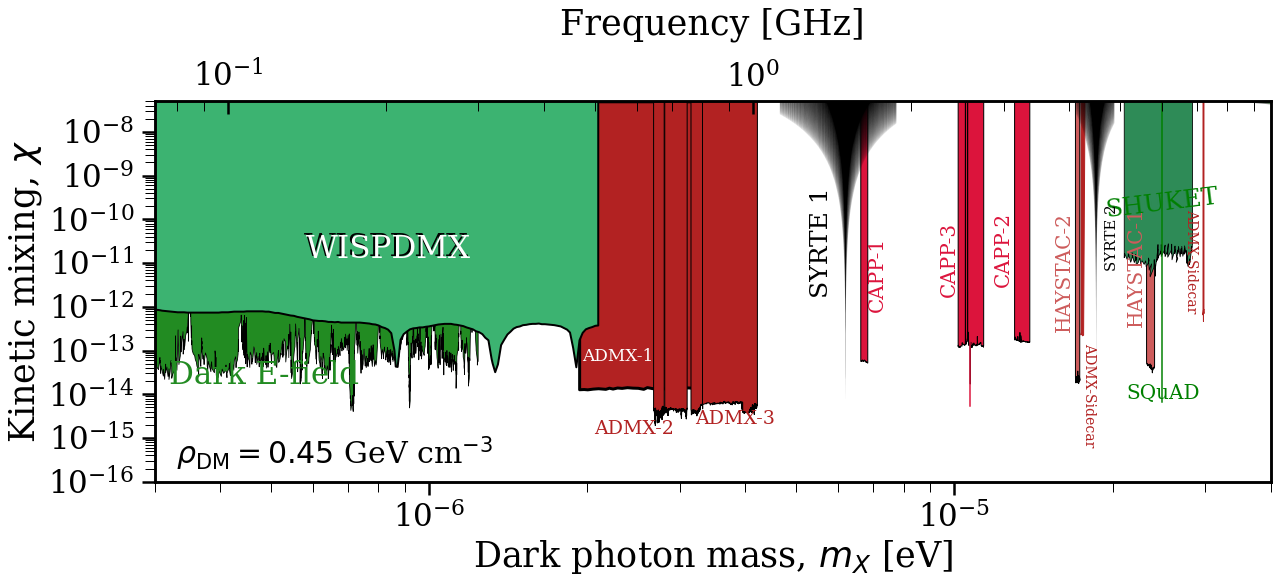 Without systematics
12
[Speaker Notes: Now let’s see the impact on the sensitivity. Previously, we has this, if we take into account this noise and taking an optimistic value for the PSD to be 10^-9/sqrt(Hz) with experimental time of 600s per individual applied frequency. We see not a dramatic difference, mainly, the sharp peak on the resonance is lost. Additionally, we now require the experimental time to be 600s to lower enough the RIN , while previously we could decrease T_obs as much as to 1 second, because Rydberg atoms are fast enough to make the measurement of E^2 in 1 second. This of course means that we need much more time to scan a significant window of masses.
But, all things considered, we still see an improvement on the current constraints compared to other lab experiment. For example, When taking into account everything, we could scan a window of masses from 5.9 to 6.5 micro eV in a month, what I shown in blue on the plot.]
Rough estimation of the experiment’s sensitivity
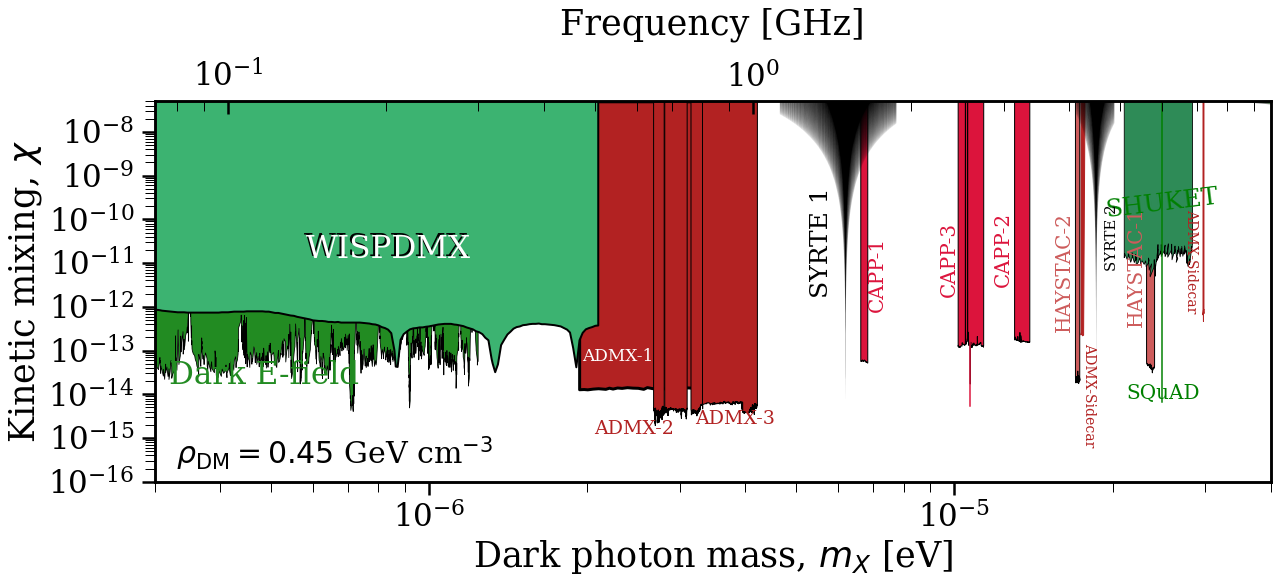 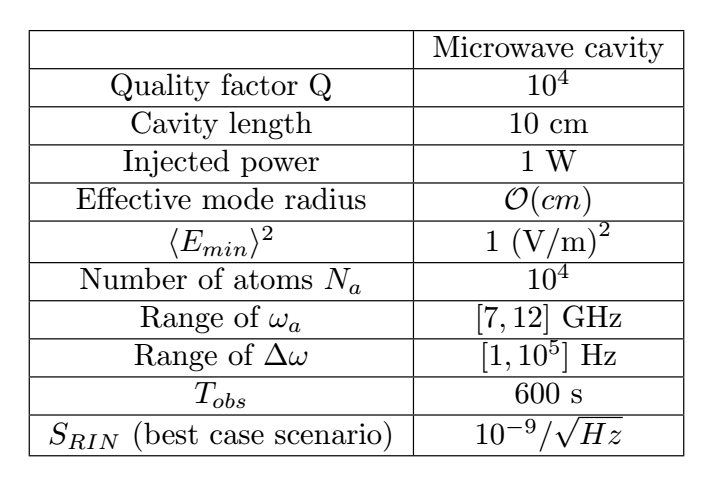 Without systematics
12
[Speaker Notes: Now let’s see the impact on the sensitivity. Previously, we has this, if we take into account this noise and taking an optimistic value for the PSD to be 10^-9/sqrt(Hz) with experimental time of 600s per individual applied frequency. We see not a dramatic difference, mainly, the sharp peak on the resonance is lost. Additionally, we now require the experimental time to be 600s to lower enough the RIN , while previously we could decrease T_obs as much as to 1 second, because Rydberg atoms are fast enough to make the measurement of E^2 in 1 second. This of course means that we need much more time to scan a significant window of masses.
But, all things considered, we still see an improvement on the current constraints compared to other lab experiment. For example, When taking into account everything, we could scan a window of masses from 5.9 to 6.5 micro eV in a month, what I shown in blue on the plot.]
Rough estimation of the experiment’s sensitivity
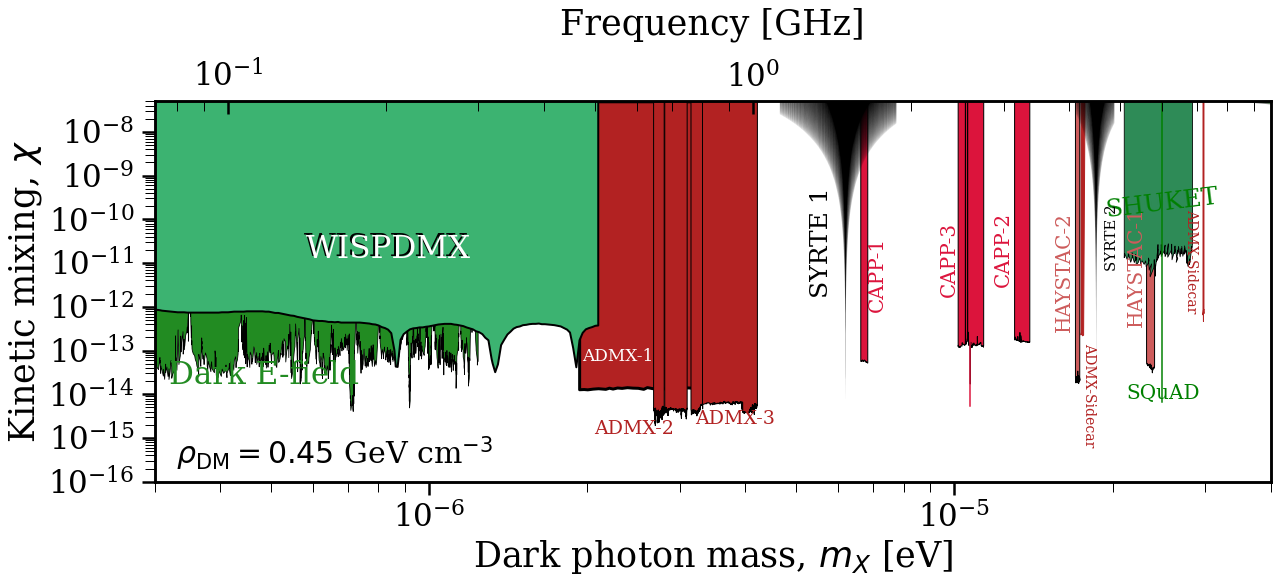 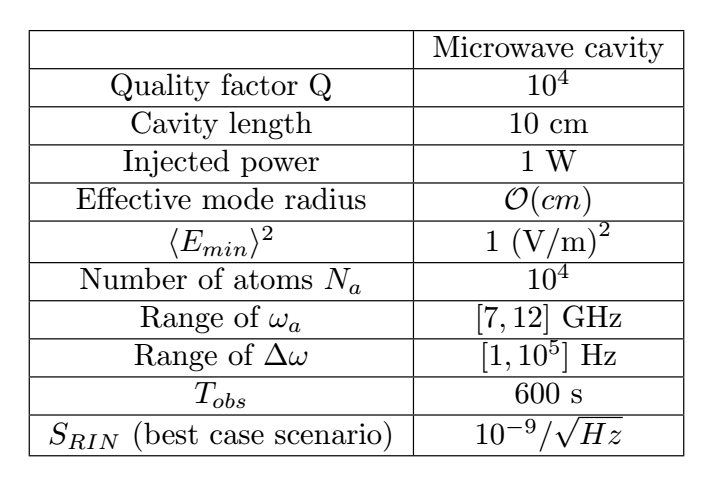 Without systematics
12
[Speaker Notes: Now let’s see the impact on the sensitivity. Previously, we has this, if we take into account this noise and taking an optimistic value for the PSD to be 10^-9/sqrt(Hz) with experimental time of 600s per individual applied frequency. We see not a dramatic difference, mainly, the sharp peak on the resonance is lost. Additionally, we now require the experimental time to be 600s to lower enough the RIN , while previously we could decrease T_obs as much as to 1 second, because Rydberg atoms are fast enough to make the measurement of E^2 in 1 second. This of course means that we need much more time to scan a significant window of masses.
But, all things considered, we still see an improvement on the current constraints compared to other lab experiment. For example, When taking into account everything, we could scan a window of masses from 5.9 to 6.5 micro eV in a month, what I shown in blue on the plot.]
Rough estimation of the experiment’s sensitivity
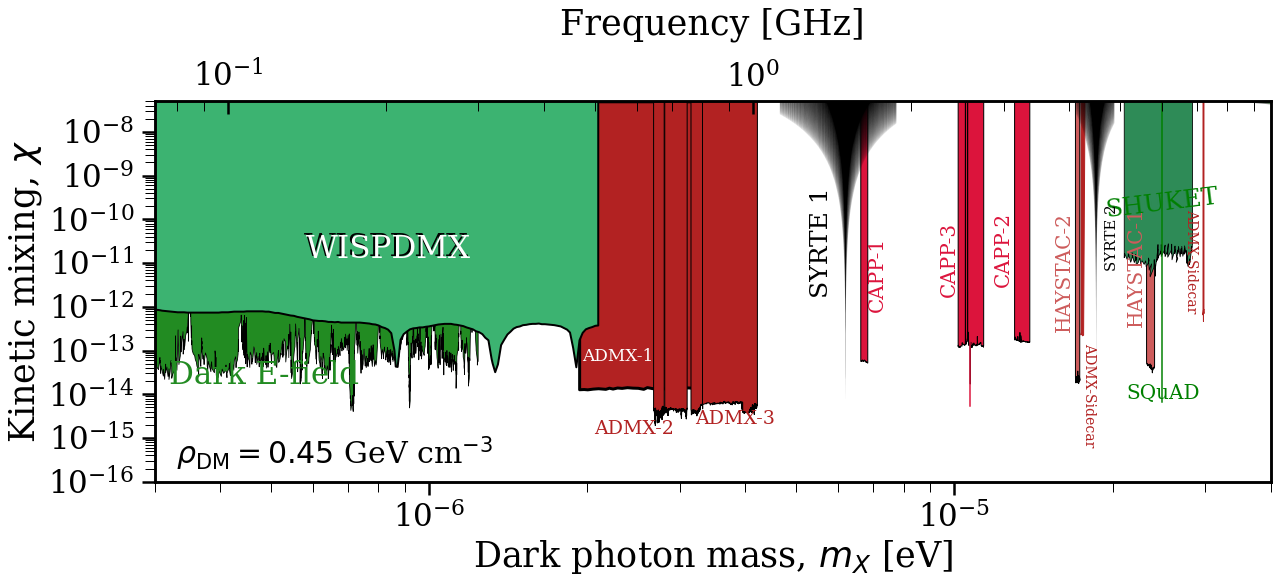 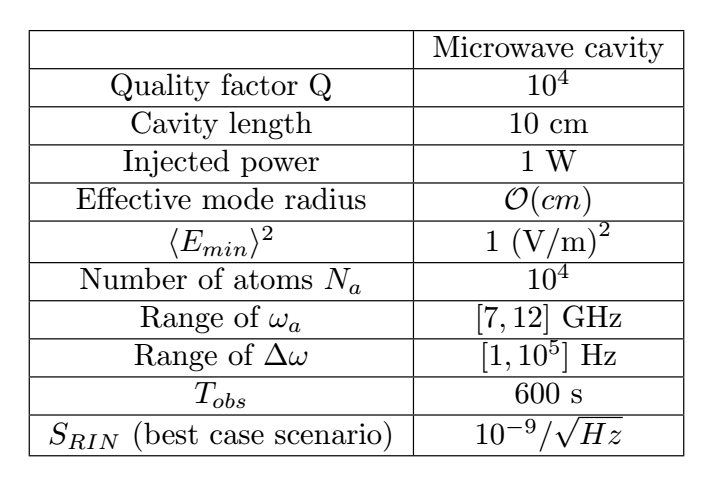 Without systematics
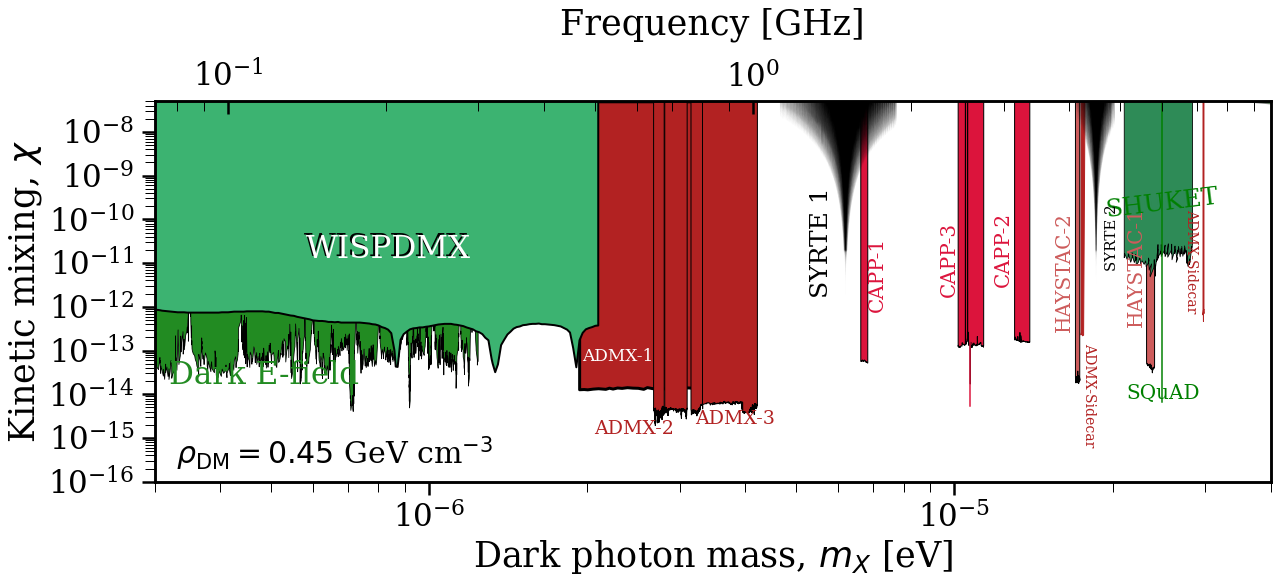 12
[Speaker Notes: Now let’s see the impact on the sensitivity. Previously, we has this, if we take into account this noise and taking an optimistic value for the PSD to be 10^-9/sqrt(Hz) with experimental time of 600s per individual applied frequency. We see not a dramatic difference, mainly, the sharp peak on the resonance is lost. Additionally, we now require the experimental time to be 600s to lower enough the RIN , while previously we could decrease T_obs as much as to 1 second, because Rydberg atoms are fast enough to make the measurement of E^2 in 1 second. This of course means that we need much more time to scan a significant window of masses.
But, all things considered, we still see an improvement on the current constraints compared to other lab experiment. For example, When taking into account everything, we could scan a window of masses from 5.9 to 6.5 micro eV in a month, what I shown in blue on the plot.]
Rough estimation of the experiment’s sensitivity
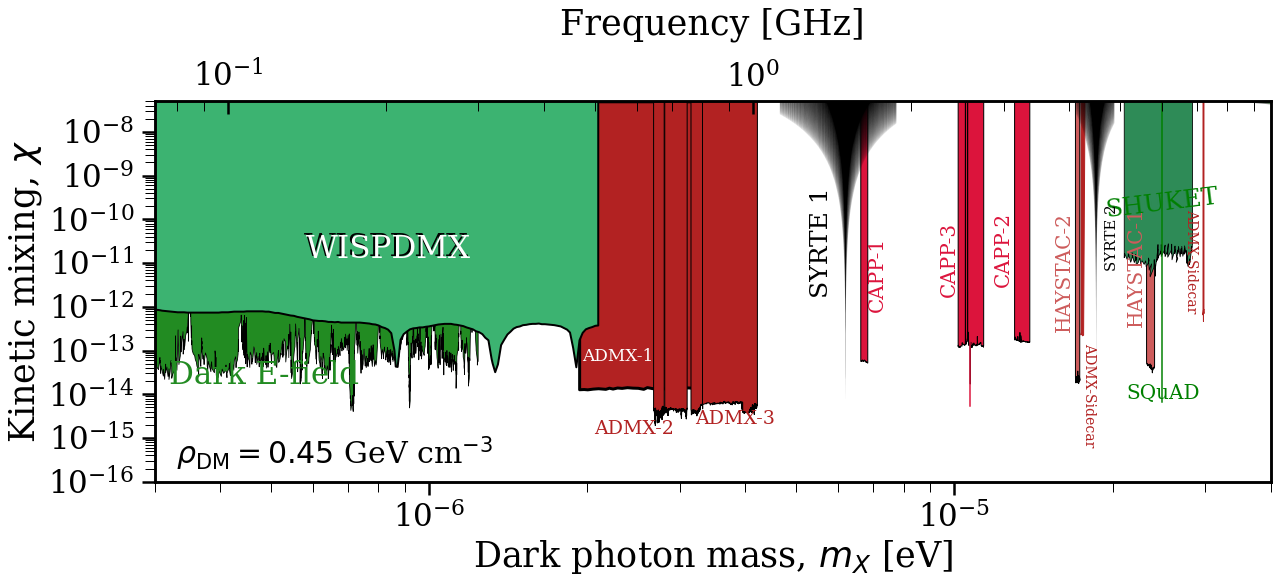 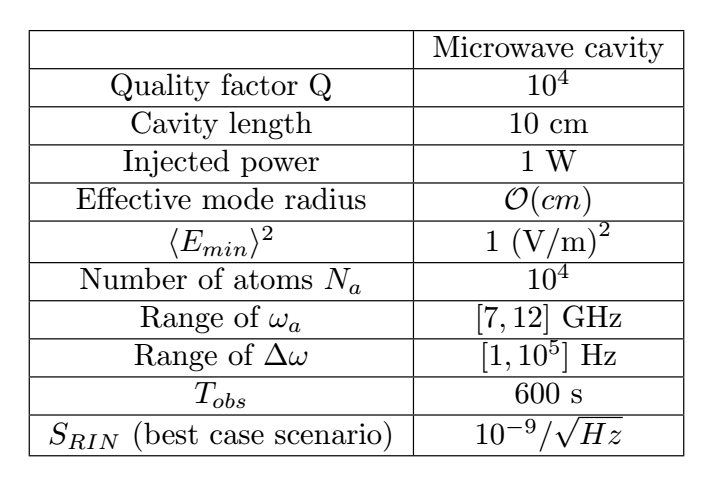 Without systematics
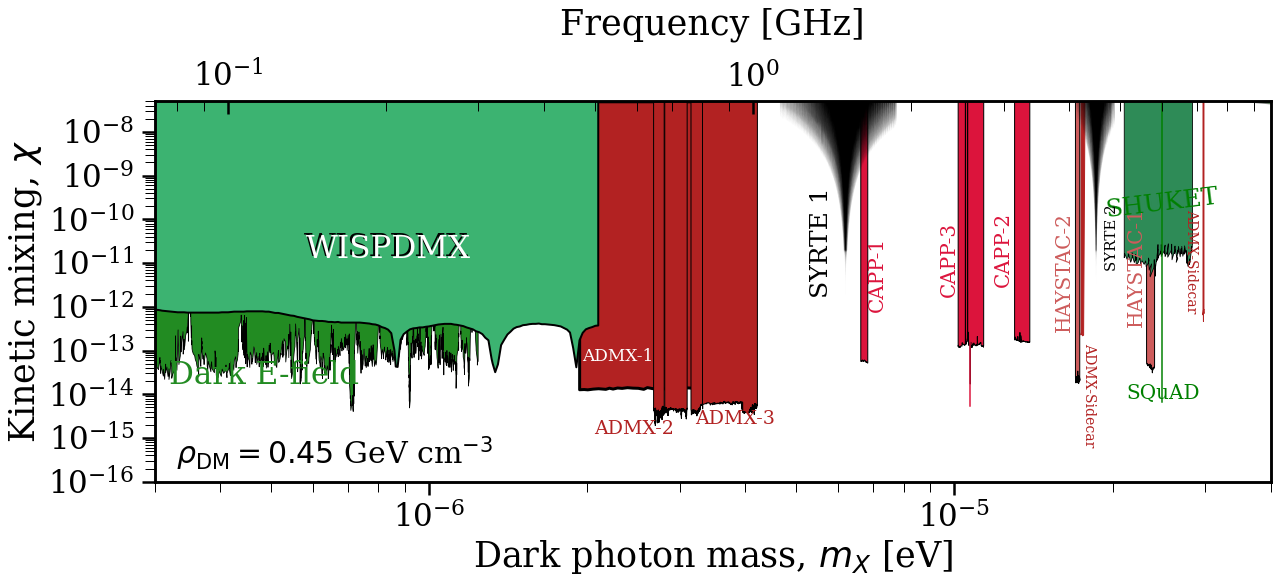 With systematics
12
[Speaker Notes: Now let’s see the impact on the sensitivity. Previously, we has this, if we take into account this noise and taking an optimistic value for the PSD to be 10^-9/sqrt(Hz) with experimental time of 600s per individual applied frequency. We see not a dramatic difference, mainly, the sharp peak on the resonance is lost. Additionally, we now require the experimental time to be 600s to lower enough the RIN , while previously we could decrease T_obs as much as to 1 second, because Rydberg atoms are fast enough to make the measurement of E^2 in 1 second. This of course means that we need much more time to scan a significant window of masses.
But, all things considered, we still see an improvement on the current constraints compared to other lab experiment. For example, When taking into account everything, we could scan a window of masses from 5.9 to 6.5 micro eV in a month, what I shown in blue on the plot.]
Rough estimation of the experiment’s sensitivity
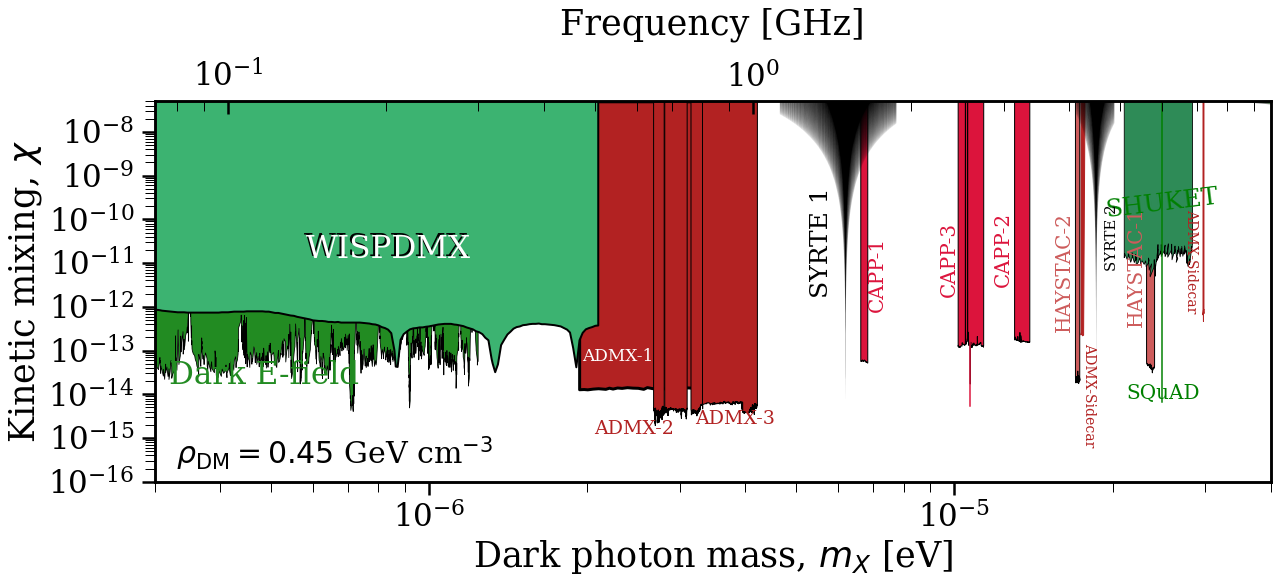 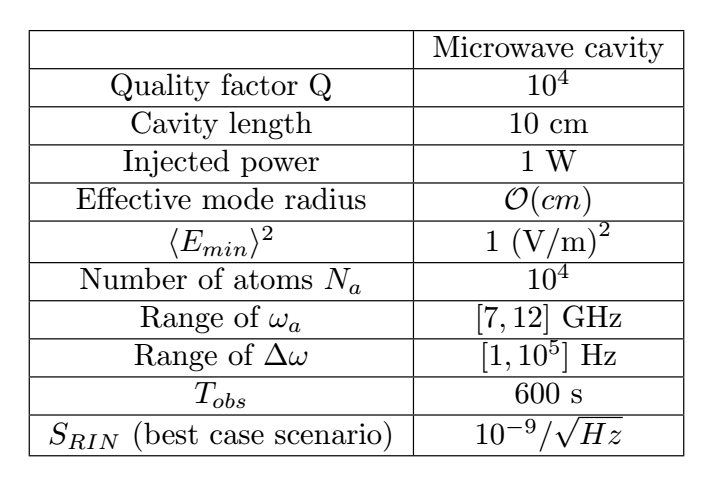 Without systematics
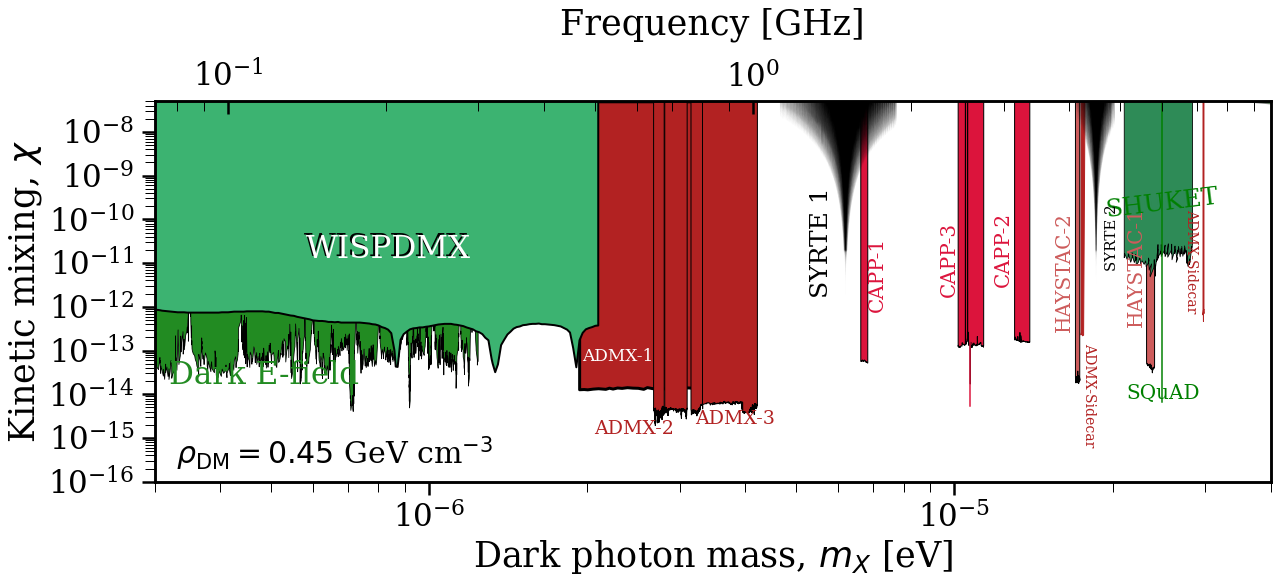 With systematics
12
[Speaker Notes: Now let’s see the impact on the sensitivity. Previously, we has this, if we take into account this noise and taking an optimistic value for the PSD to be 10^-9/sqrt(Hz) with experimental time of 600s per individual applied frequency. We see not a dramatic difference, mainly, the sharp peak on the resonance is lost. Additionally, we now require the experimental time to be 600s to lower enough the RIN , while previously we could decrease T_obs as much as to 1 second, because Rydberg atoms are fast enough to make the measurement of E^2 in 1 second. This of course means that we need much more time to scan a significant window of masses.
But, all things considered, we still see an improvement on the current constraints compared to other lab experiment. For example, When taking into account everything, we could scan a window of masses from 5.9 to 6.5 micro eV in a month, what I shown in blue on the plot.]
Rough estimation of the experiment’s sensitivity
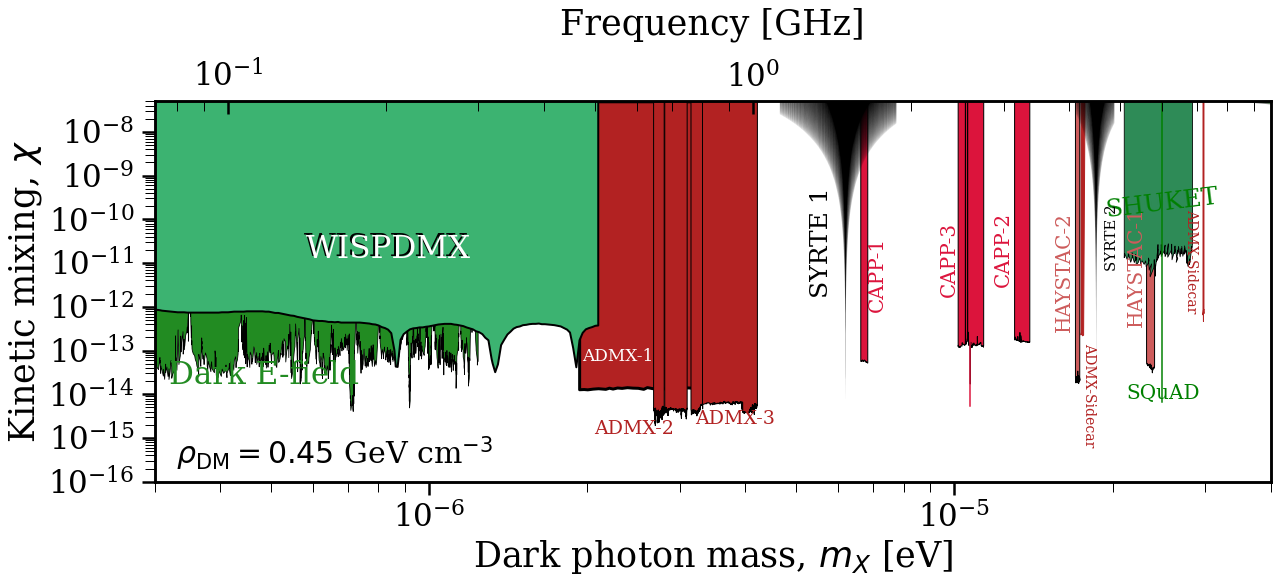 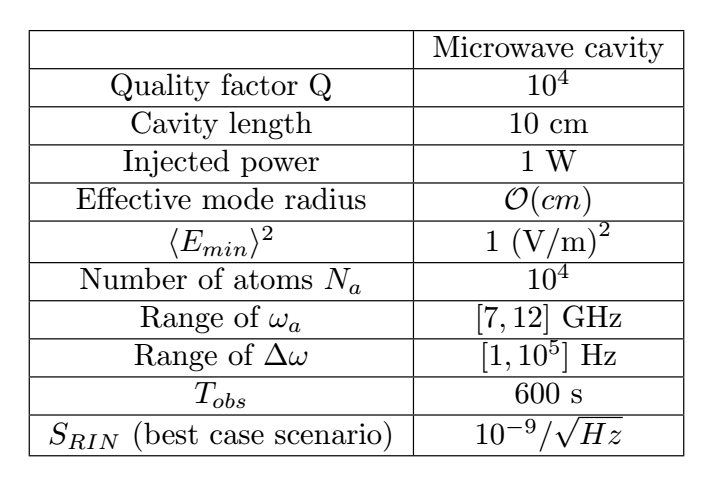 Without systematics
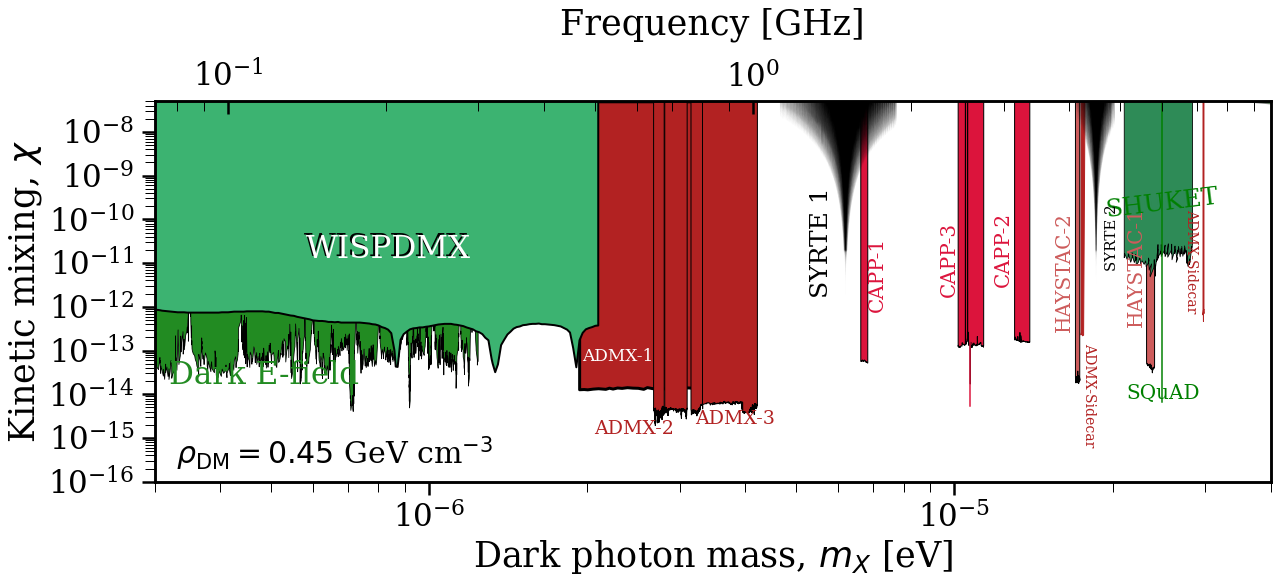 With systematics
12
[Speaker Notes: Now let’s see the impact on the sensitivity. Previously, we has this, if we take into account this noise and taking an optimistic value for the PSD to be 10^-9/sqrt(Hz) with experimental time of 600s per individual applied frequency. We see not a dramatic difference, mainly, the sharp peak on the resonance is lost. Additionally, we now require the experimental time to be 600s to lower enough the RIN , while previously we could decrease T_obs as much as to 1 second, because Rydberg atoms are fast enough to make the measurement of E^2 in 1 second. This of course means that we need much more time to scan a significant window of masses.
But, all things considered, we still see an improvement on the current constraints compared to other lab experiment. For example, When taking into account everything, we could scan a window of masses from 5.9 to 6.5 micro eV in a month, what I shown in blue on the plot.]
Rough estimation of the experiment’s sensitivity
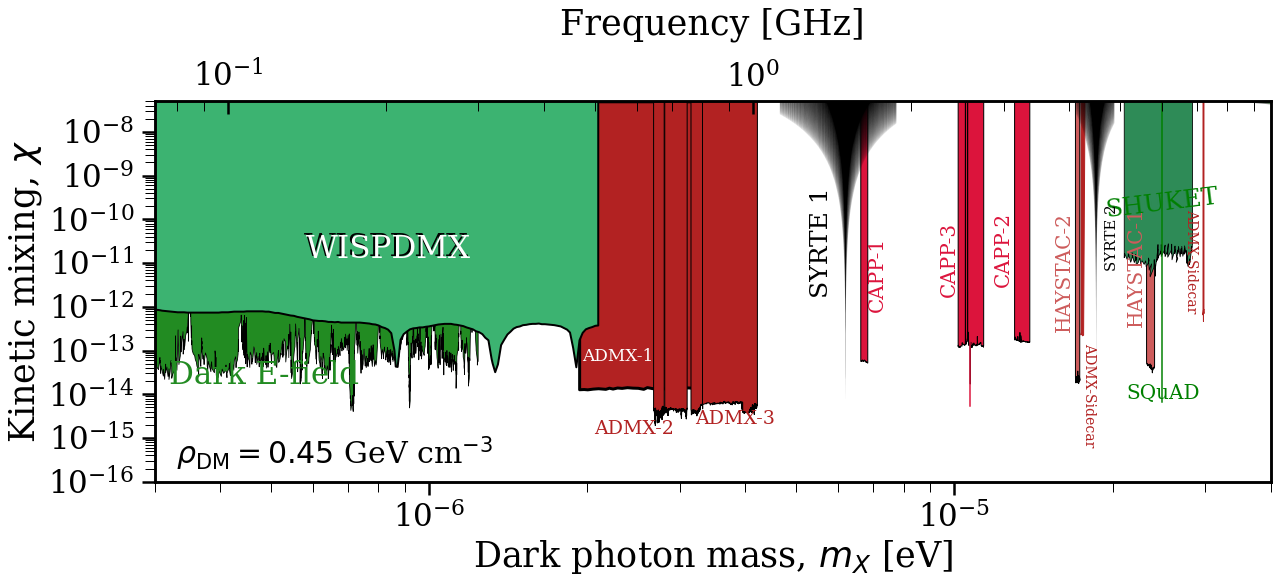 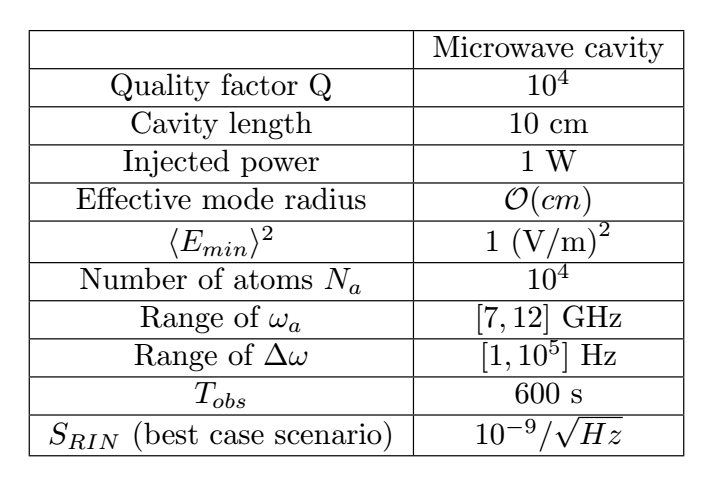 Without systematics
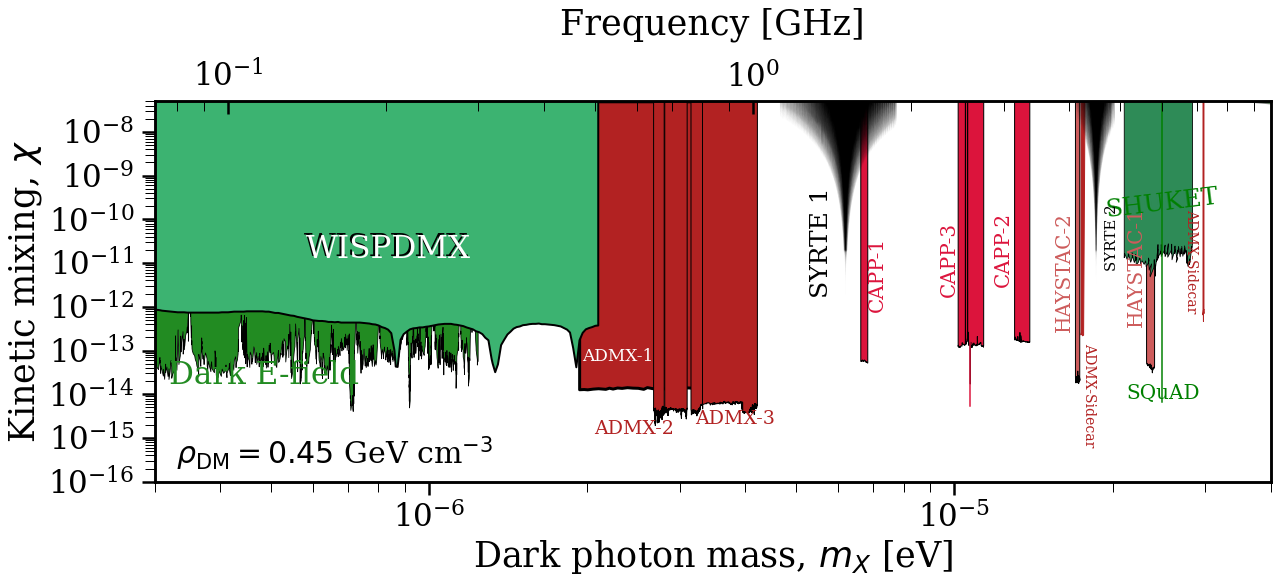 With systematics
12
[Speaker Notes: Now let’s see the impact on the sensitivity. Previously, we has this, if we take into account this noise and taking an optimistic value for the PSD to be 10^-9/sqrt(Hz) with experimental time of 600s per individual applied frequency. We see not a dramatic difference, mainly, the sharp peak on the resonance is lost. Additionally, we now require the experimental time to be 600s to lower enough the RIN , while previously we could decrease T_obs as much as to 1 second, because Rydberg atoms are fast enough to make the measurement of E^2 in 1 second. This of course means that we need much more time to scan a significant window of masses.
But, all things considered, we still see an improvement on the current constraints compared to other lab experiment. For example, When taking into account everything, we could scan a window of masses from 5.9 to 6.5 micro eV in a month, what I shown in blue on the plot.]
Rough estimation of the experiment’s sensitivity
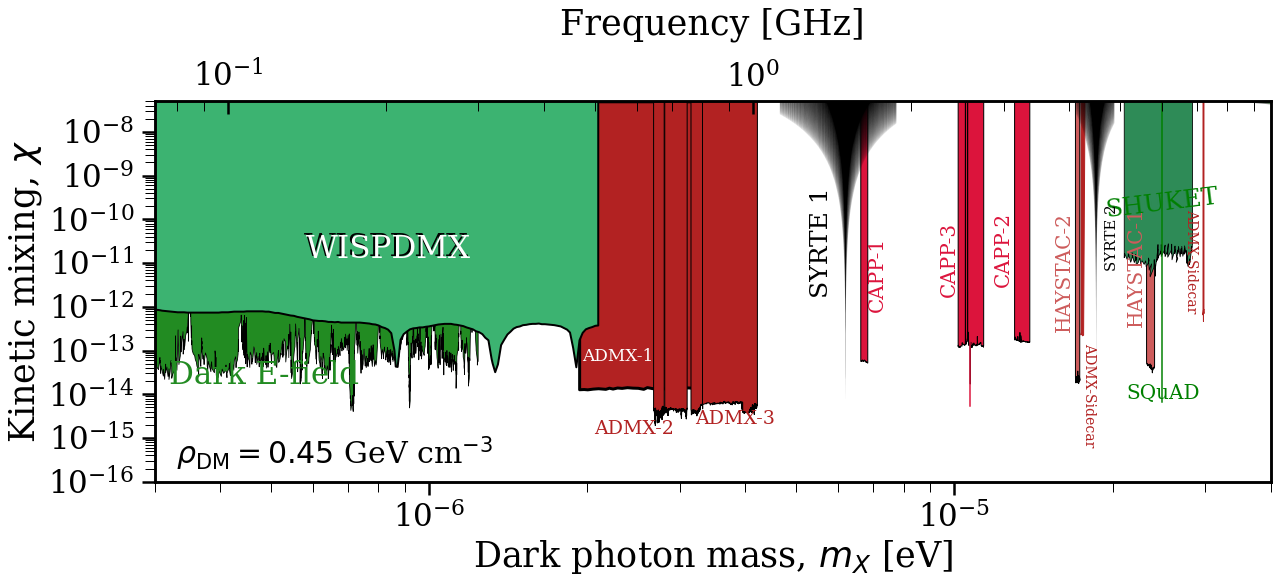 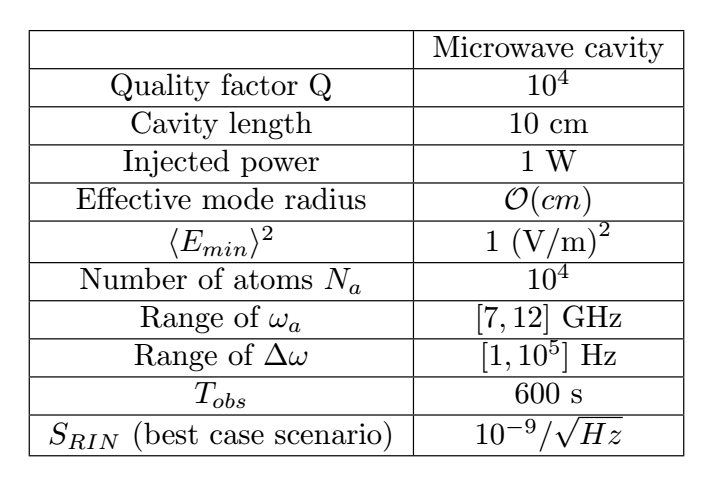 Without systematics
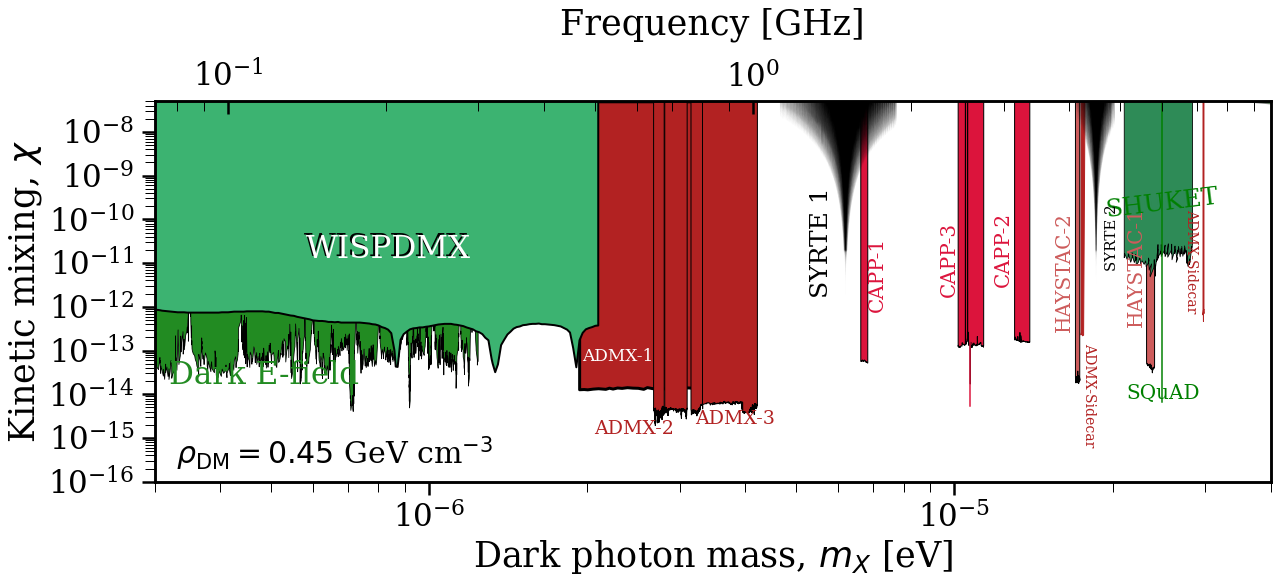 With systematics
12
[Speaker Notes: Now let’s see the impact on the sensitivity. Previously, we has this, if we take into account this noise and taking an optimistic value for the PSD to be 10^-9/sqrt(Hz) with experimental time of 600s per individual applied frequency. We see not a dramatic difference, mainly, the sharp peak on the resonance is lost. Additionally, we now require the experimental time to be 600s to lower enough the RIN , while previously we could decrease T_obs as much as to 1 second, because Rydberg atoms are fast enough to make the measurement of E^2 in 1 second. This of course means that we need much more time to scan a significant window of masses.
But, all things considered, we still see an improvement on the current constraints compared to other lab experiment. For example, When taking into account everything, we could scan a window of masses from 5.9 to 6.5 micro eV in a month, what I shown in blue on the plot.]
Conclusion
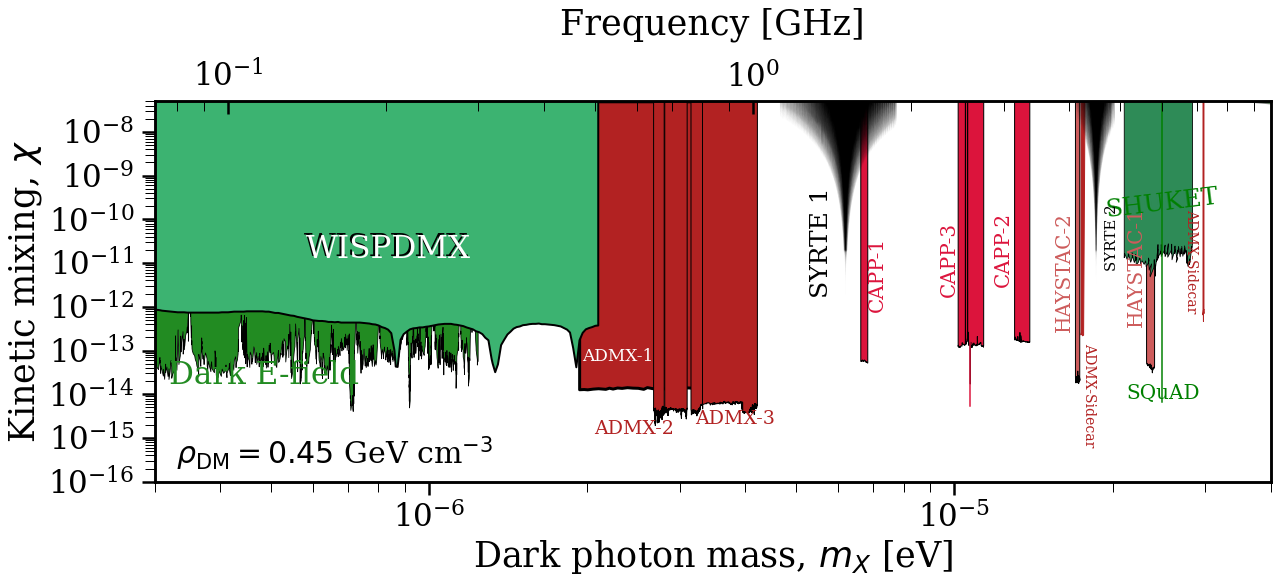 13
[Speaker Notes: To conclude, I think the home take messages are that dark photon as a massive vector field is a serious DM candidate and that numerous lab experiments arise to try to detect it.
Here, we propose a new kind of experiments based on atoms inside microwave cavity. The cavity acts as a narrow band DM detector.With the current technology, we obtain competitive constraints on chi compared to other lab experiments.
The next step now is to study more the systematic effect which limits this constraint and try to mitigate it, by for example measuring it as an output of the cavity to substract it from the data.]
Thank you for your attention !
Back-up : Cavity parameters
[Speaker Notes: Ne = average number of round trips before the energy inside the cavity drops to 1/e of its initial value]
Back-up : Atomic clock
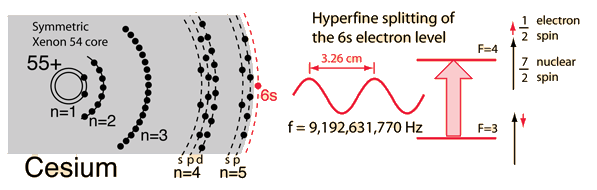 From http://hyperphysics.phy-astr.gsu.edu
Atoms inside a cavity, excited by a laser.
The closer the frequency of the laser is to the energy difference between the 2 levels, the more excited atoms there will be 
Assessment of the frequency of the laser to be closest possible to the energy difference.
 Wave with appropriate frequency and need to count oscillations to give time
Back-up : How does Q impacts the sensitivity ?
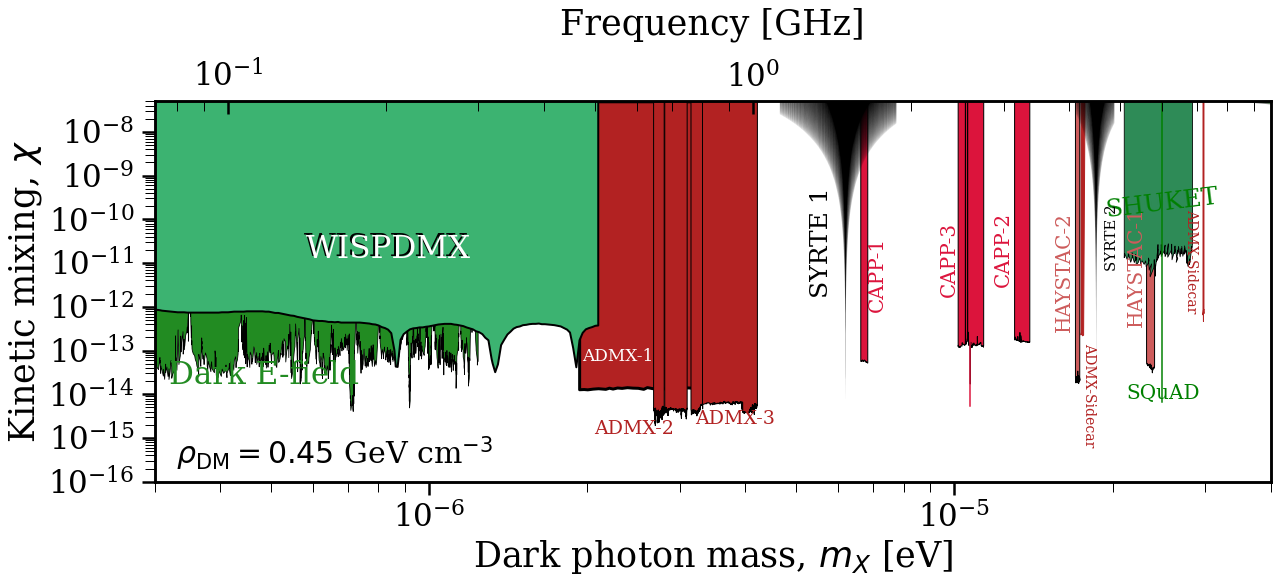 Without systematics
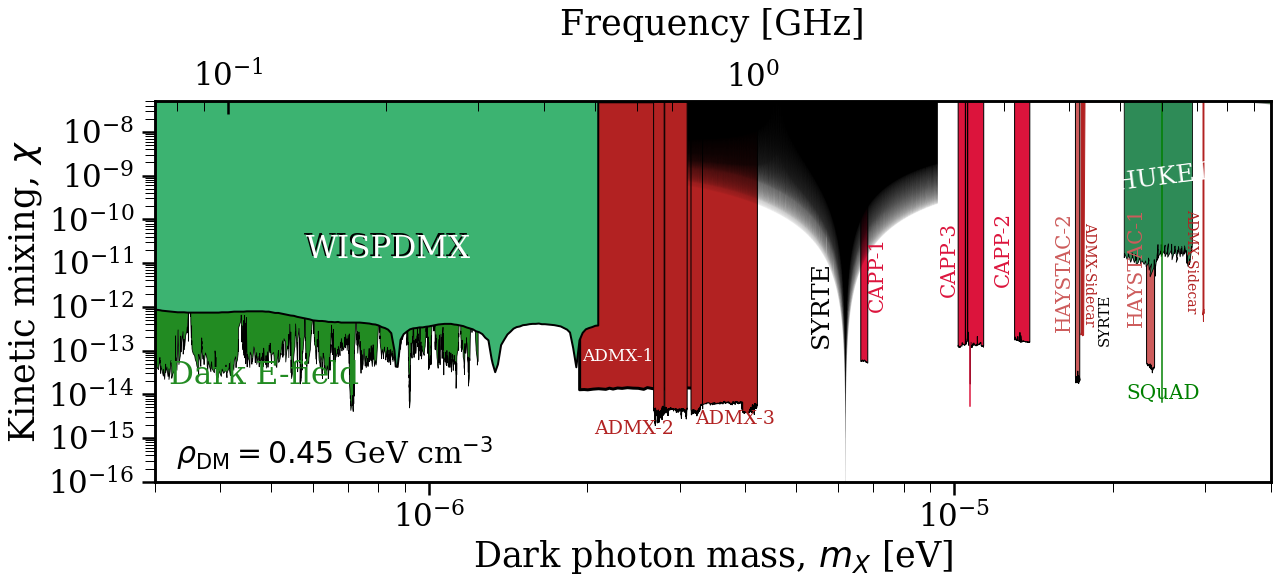 Without systematics
[Speaker Notes: This might look irrelevant but there are two aspects to take into account. First, as I said before, the quality factor is not a relevant parameter around the resonances anymore, while it still was without the systematic noise. To illustrate it, this is the difference of sensitivity achieved when we go from Q=10^4 to Q=10^6 without this noise, while the constraint with the systematic noise does not change with Q.]
Back-up : why microwave cavity and not optical ?
Back-up :DP cosmo evolution + field equations
Nelson, Scholtz, PRD, 2011
[Speaker Notes: Field spatially uniform after inflation so no spatial derivative in KG]
Back-up : Systematic noise and Data analysis
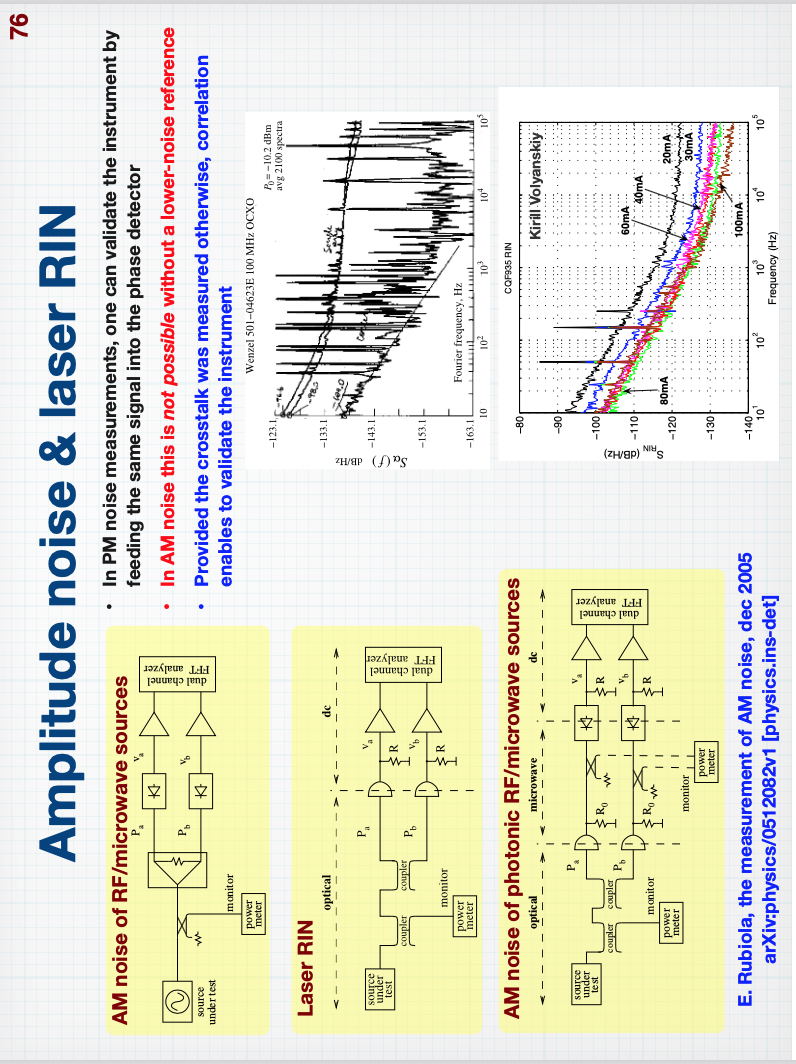 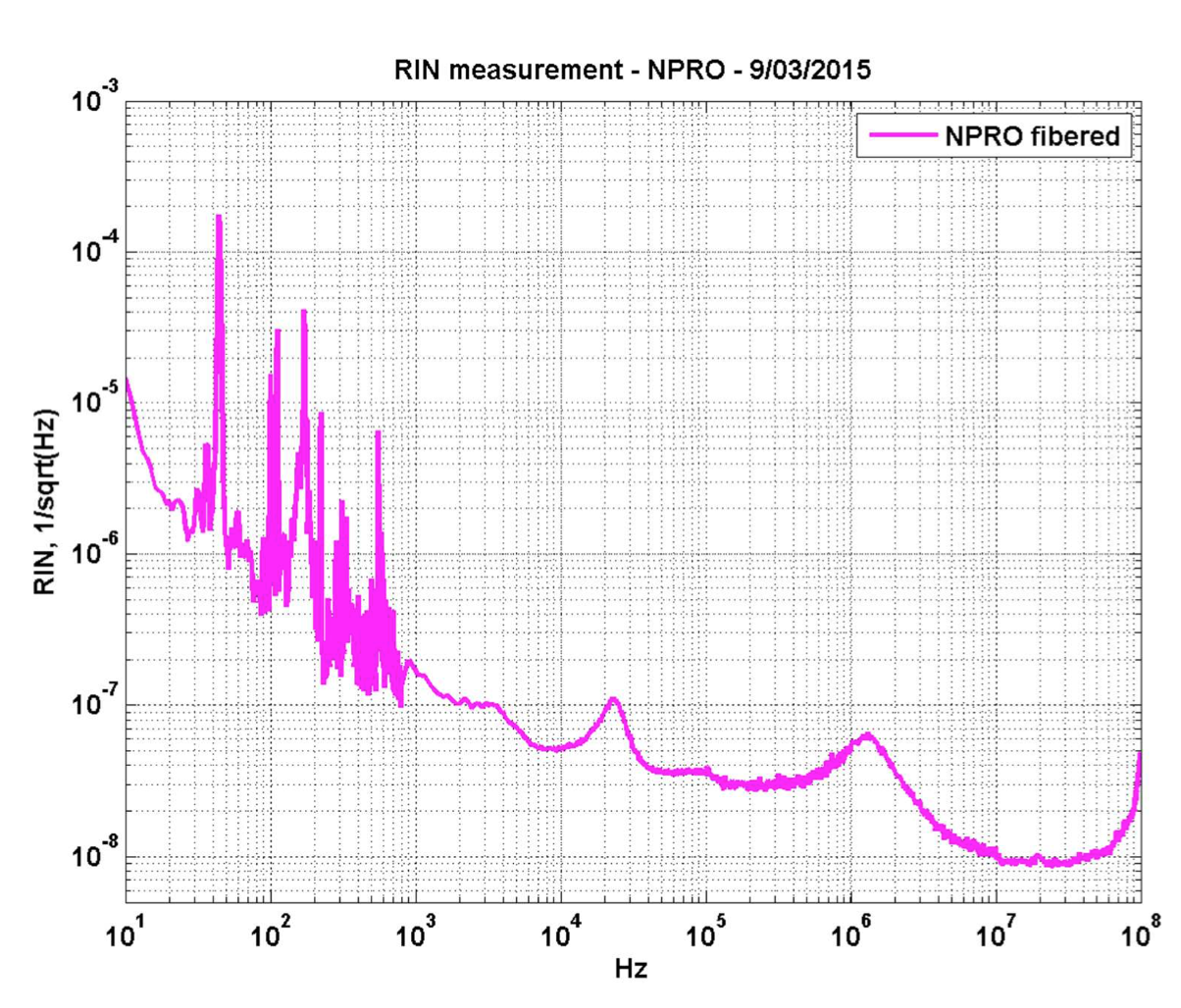 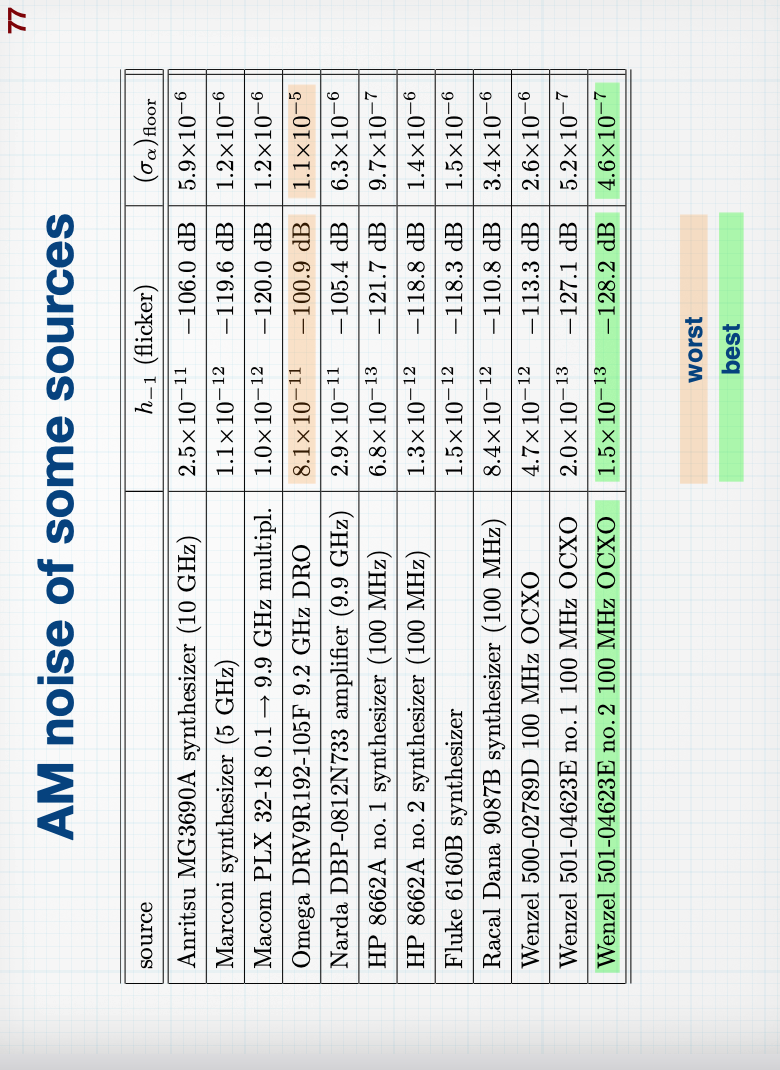